Подмосковье – Родина акул
Квестовое занятие для тех, кому интересна палеонтология
https://profil.mos.ru/events/event/107138
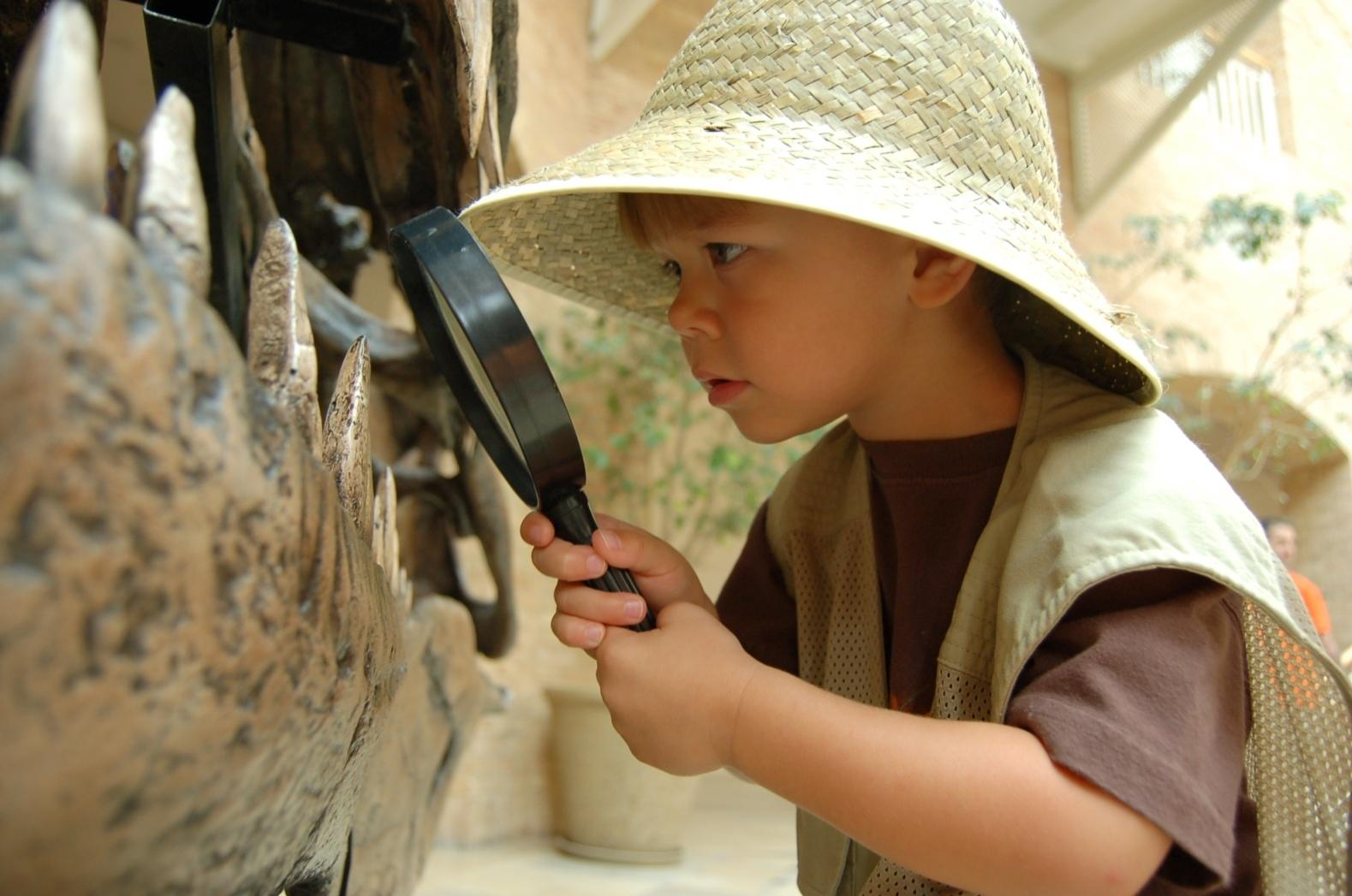 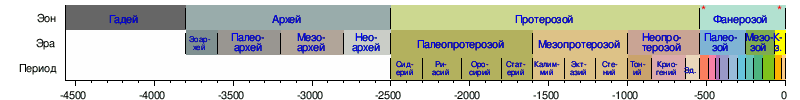 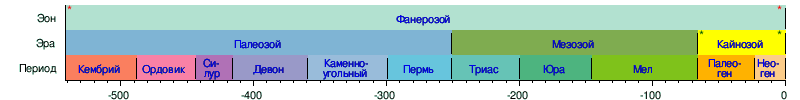 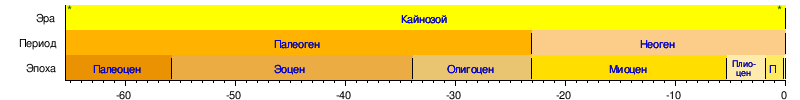 В истории Земли выделяют 5 эр. Точнее, школьные термины «архейская эра» и «протерозойская эра» более грамотно произносить как архейский эон и протерозойский эон.
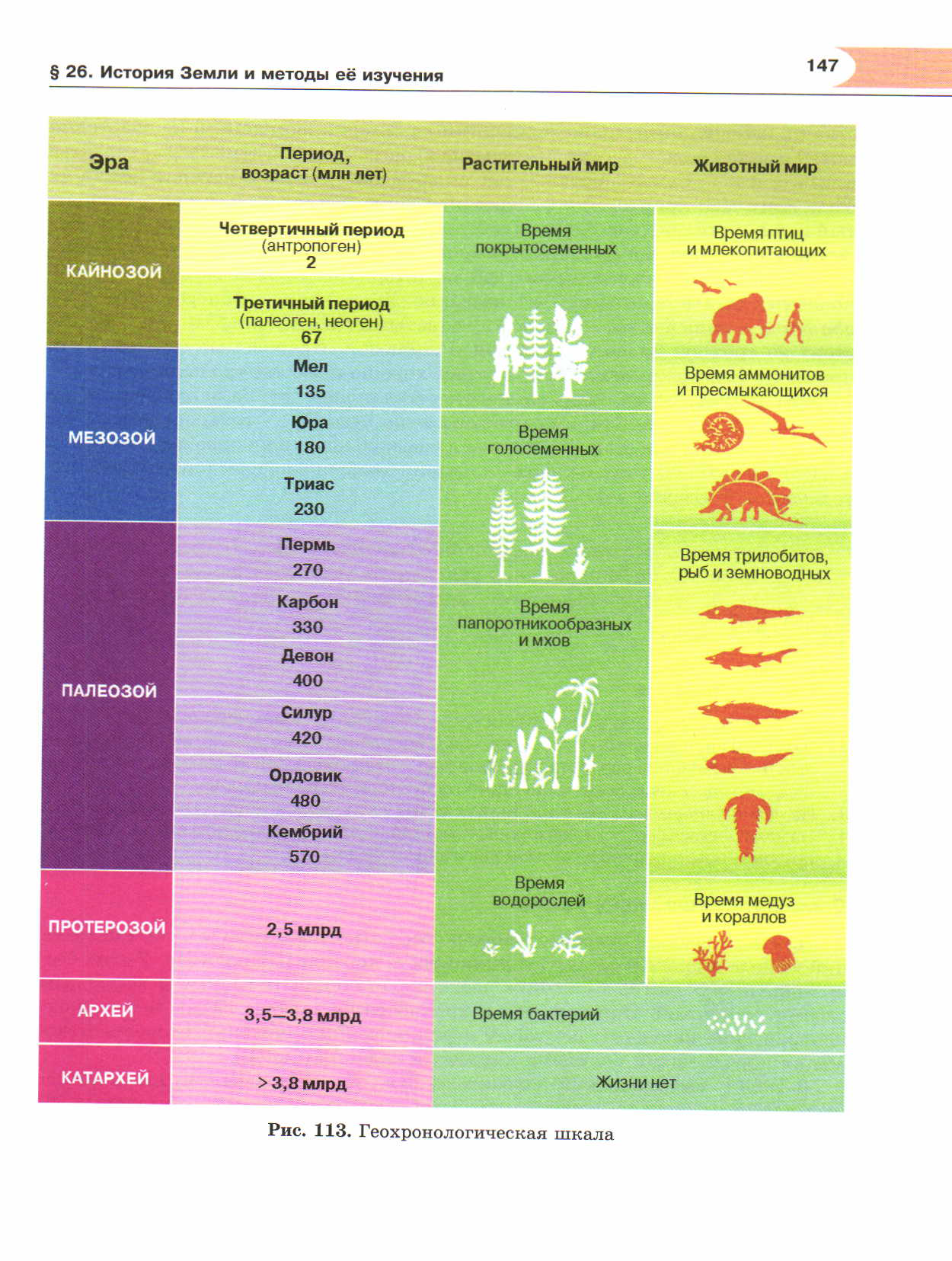 Допустим, Вам поручили сделать сообщение на тему «Подмосковье – Родина акул»
Чтобы Вы написали в таком случае?
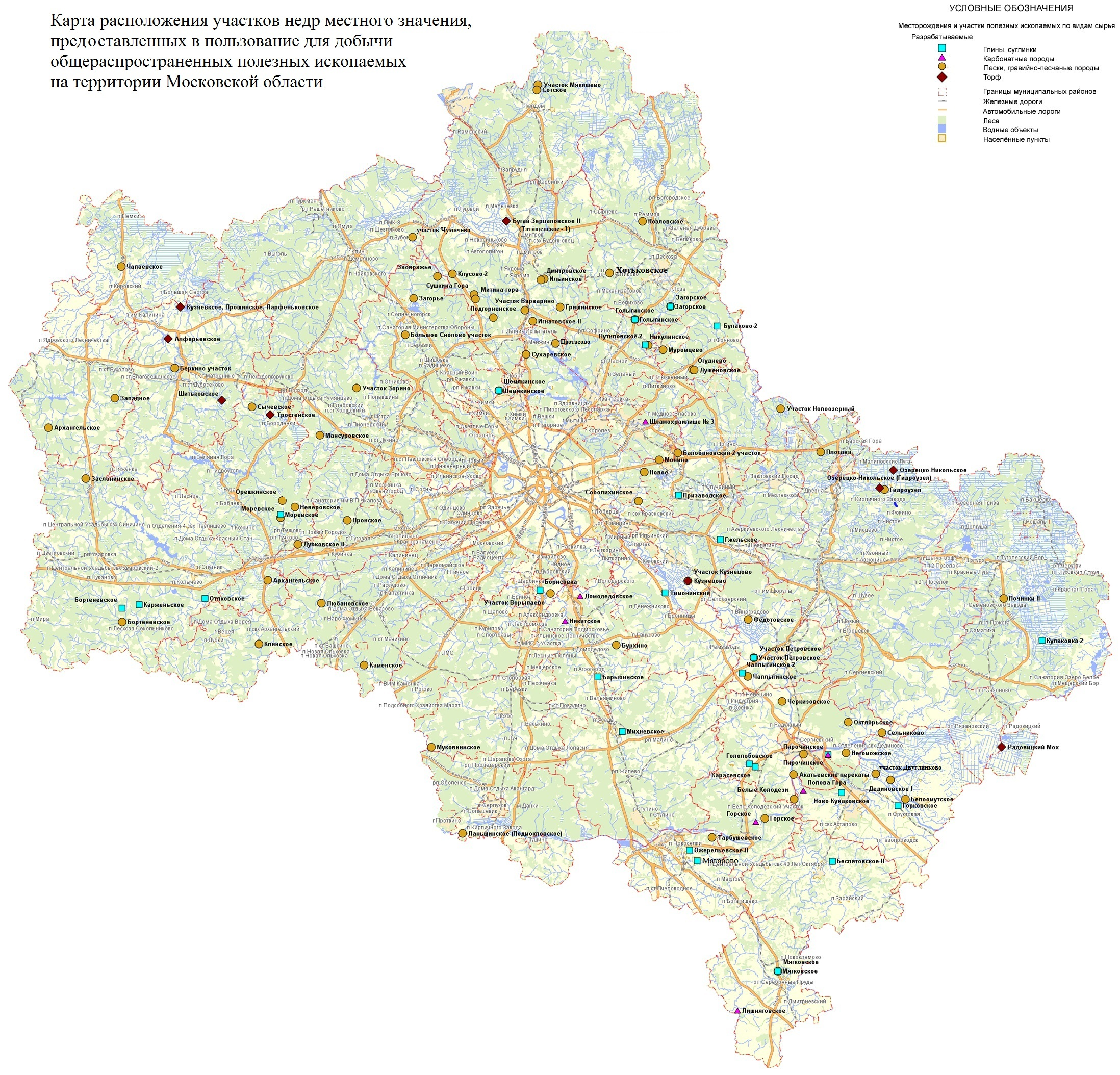 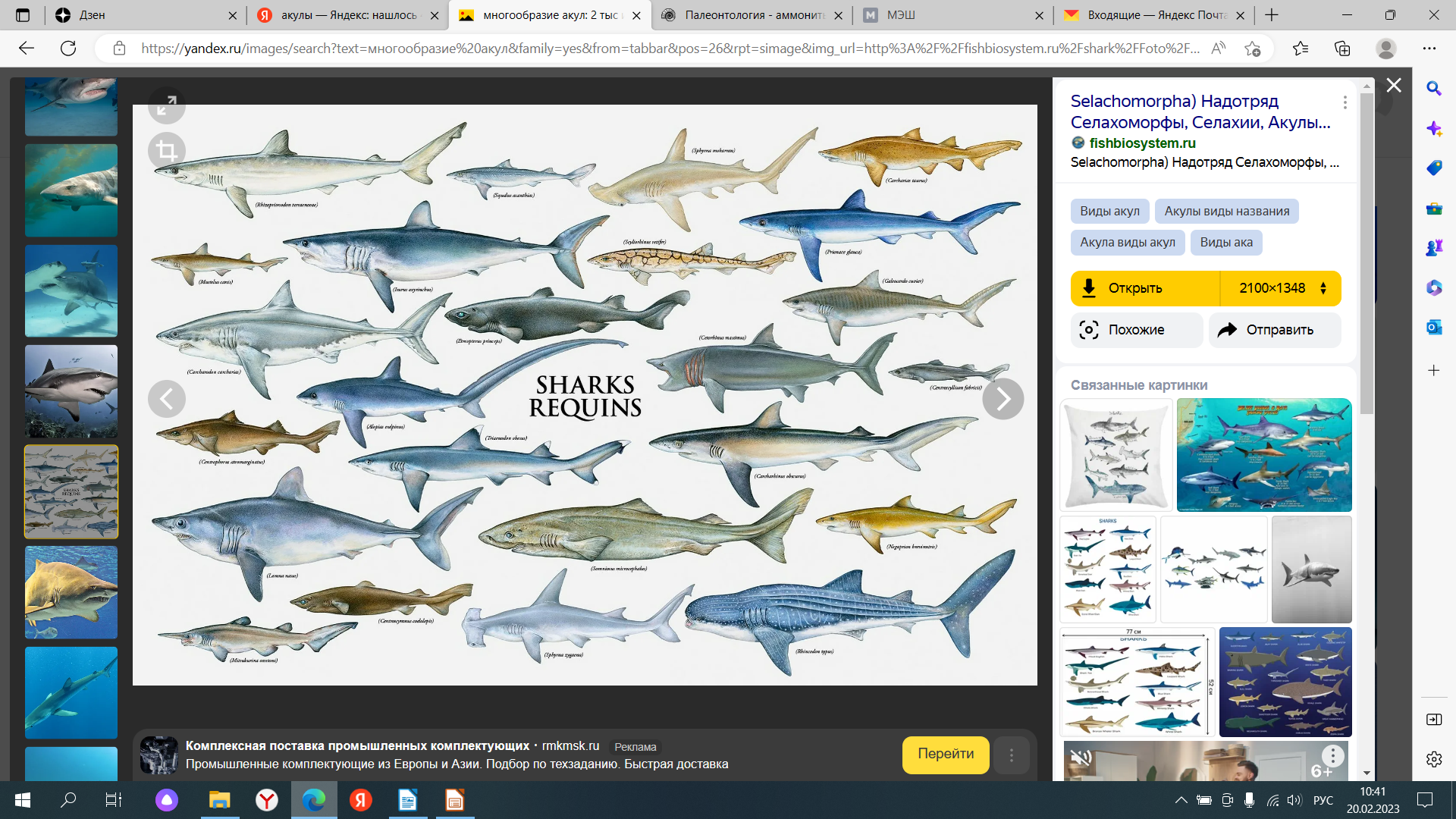 http://fishbiosystem.ru/shark/
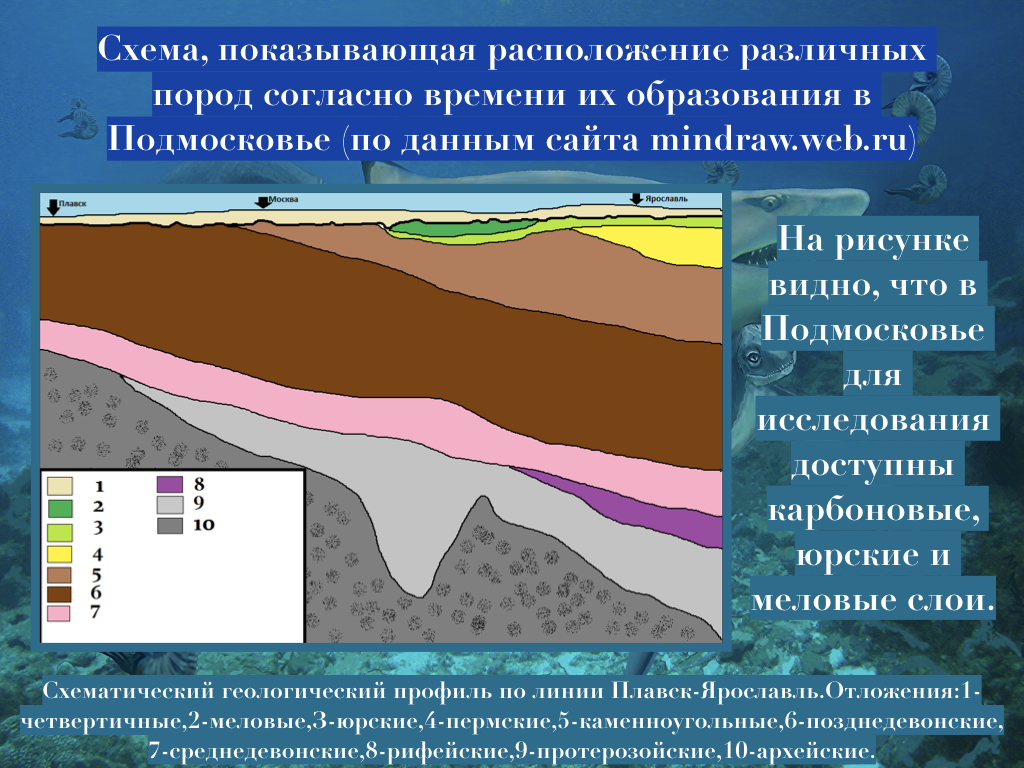 Места поиска. Подмосковье
1.Акатьевский карьер
2.Гжель
3.Дмитровский карьер
4.Домодедово
5.Калиновские выселки
6.Карьер Заборье
7.Карьер у с. Вильяминово
8.Красная горка
9.Тучково
10.Дубровицы
11.Русавкино
12.Ступинский карьер
13.Цемгигант
14.Щуровский карьер
15.Пески
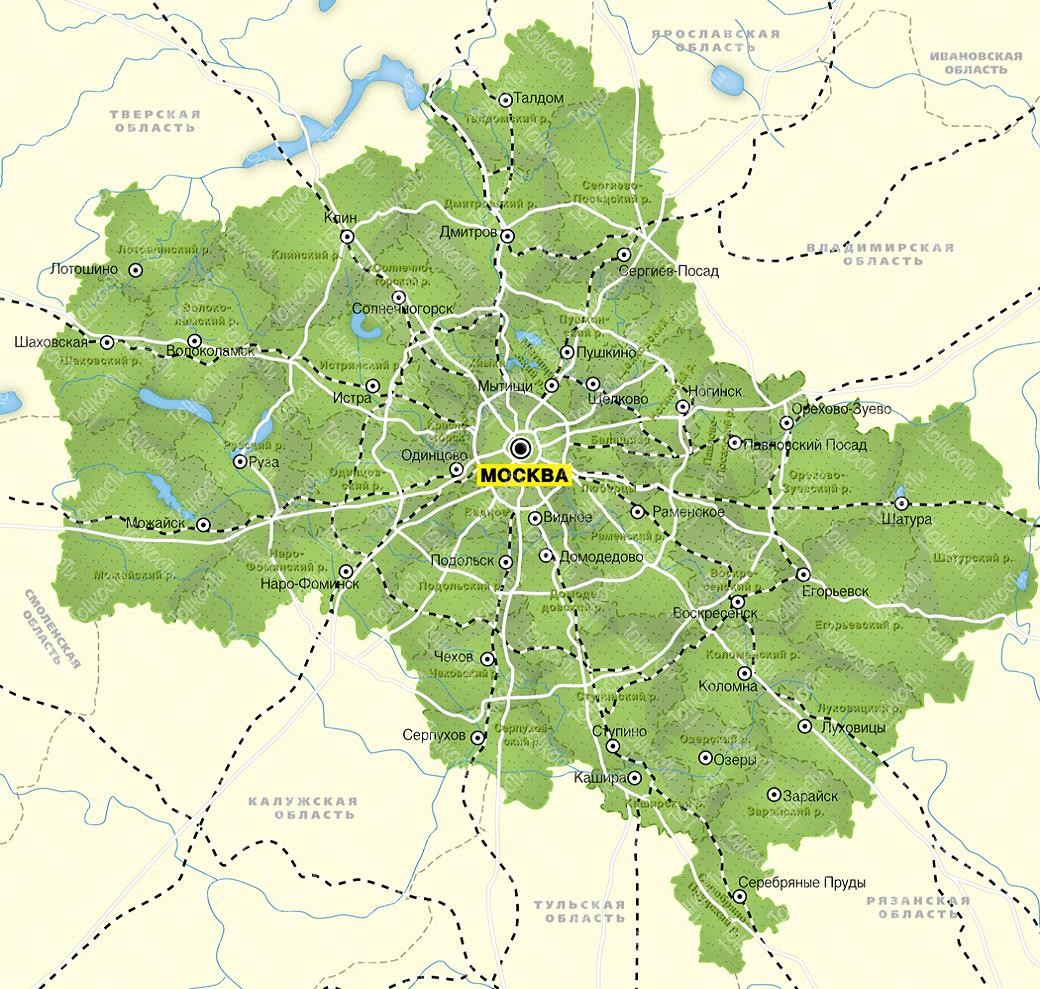 3
11
2
9.
10.
4
13
15
14
1
12
5
6
[1]
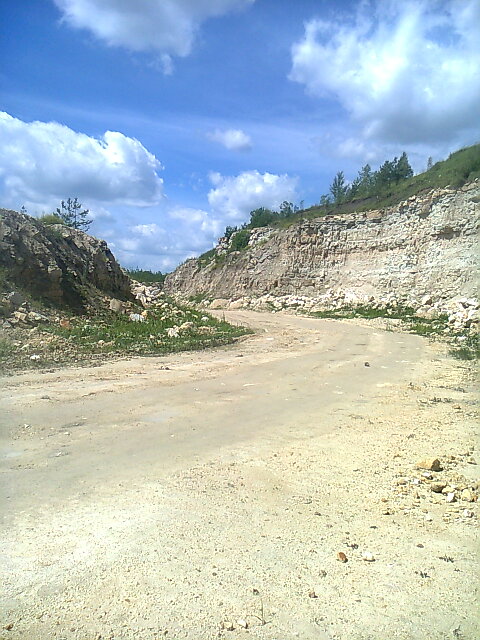 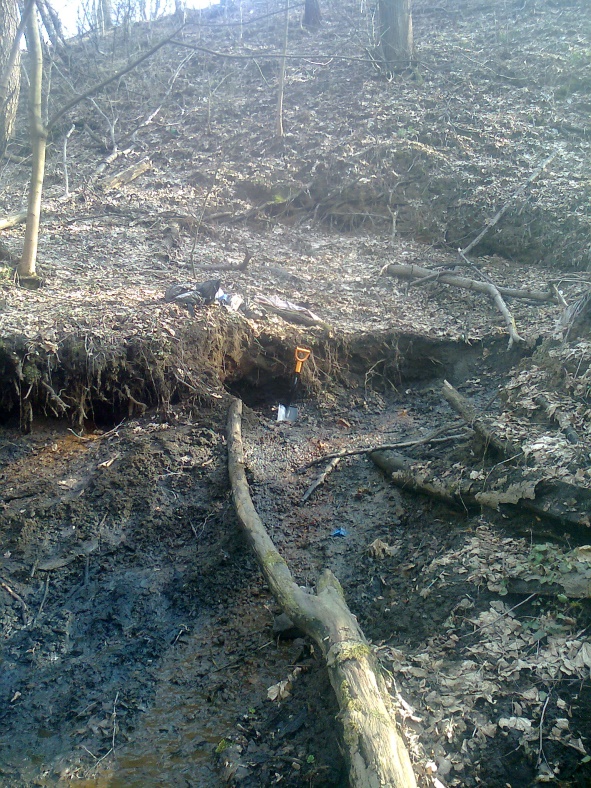 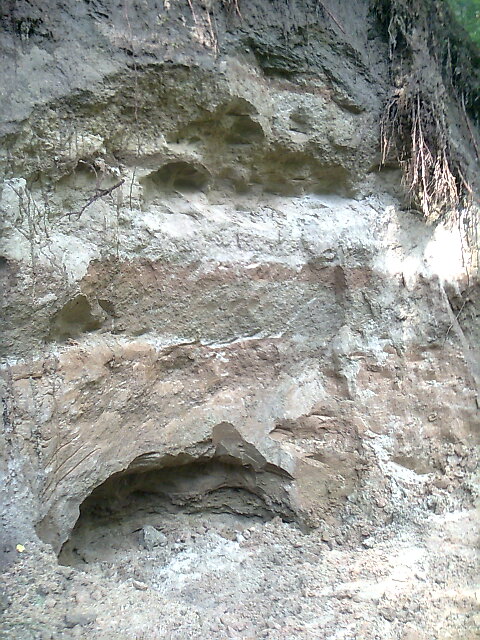 Карбон (карьер Пески)
Юра (Филёвский парк)
Мел (Варавинский овраг)
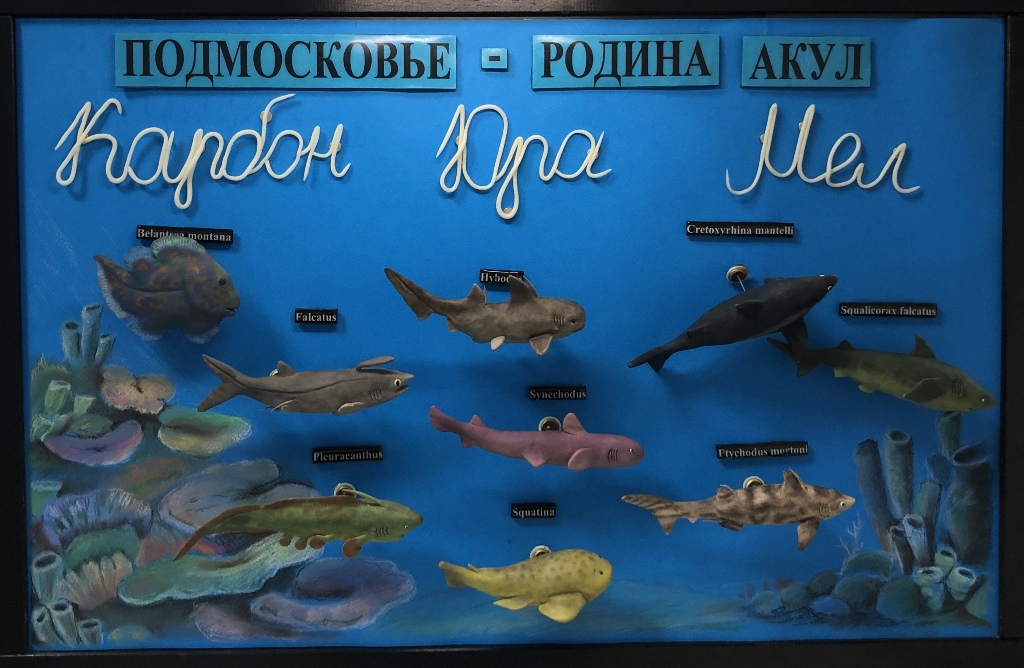 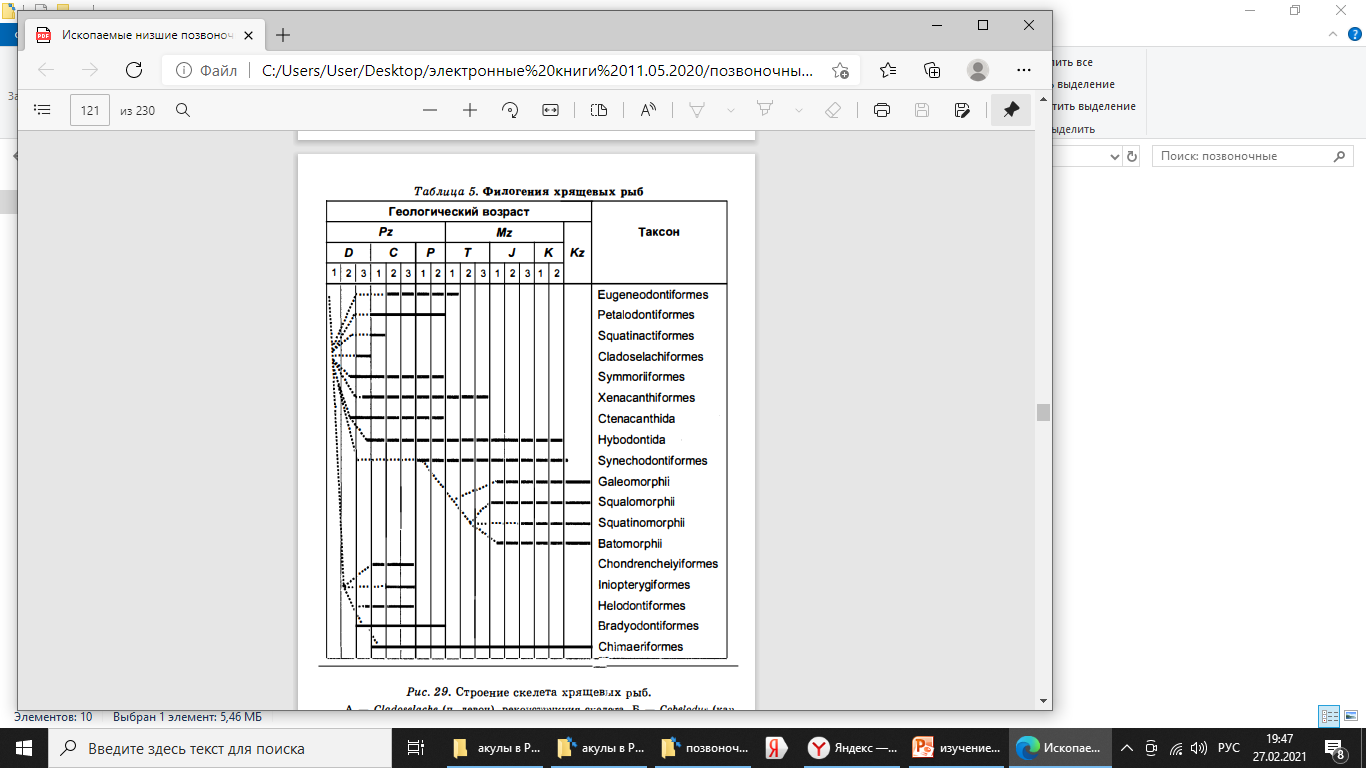 Примерный вид различных представителей отрядов палеозойских хрящевых рыб (по Иванову А.О.)
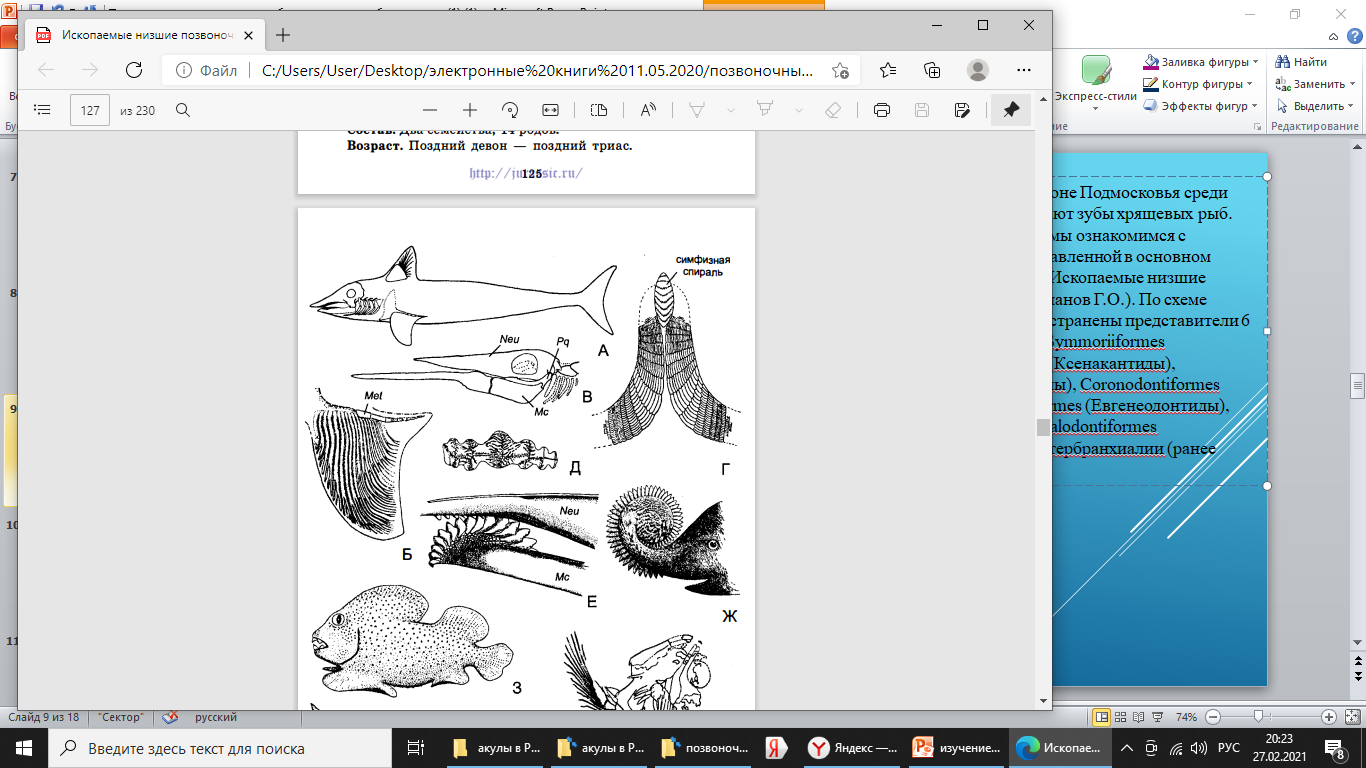 Fadenia
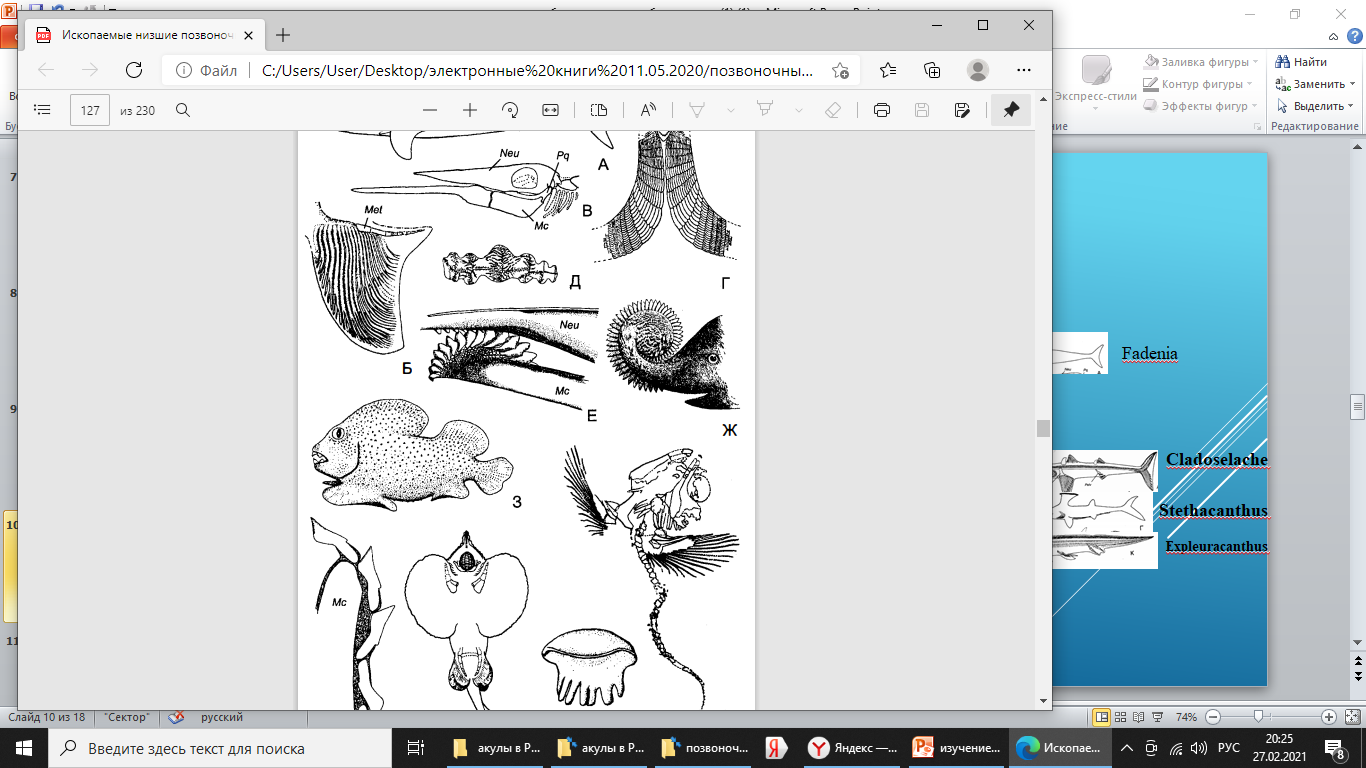 Belantsea
Cladoselache
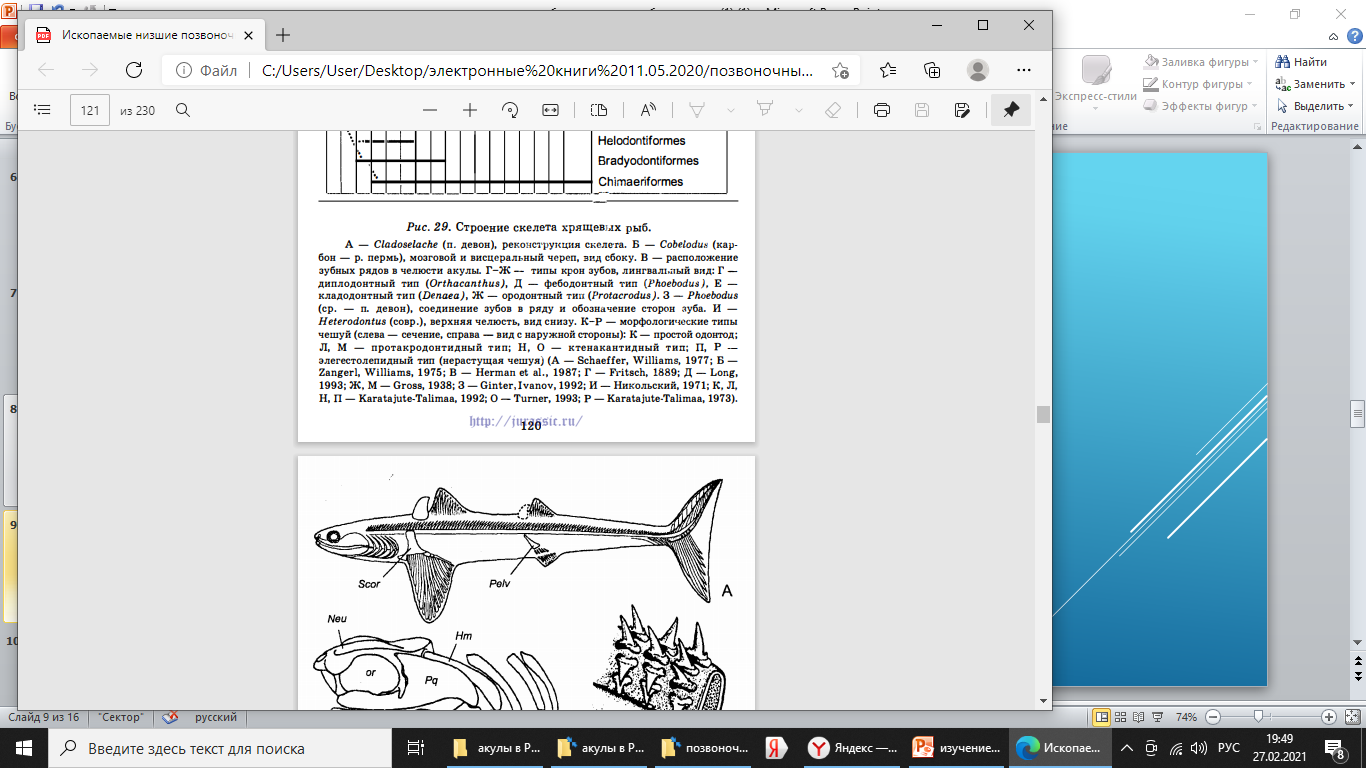 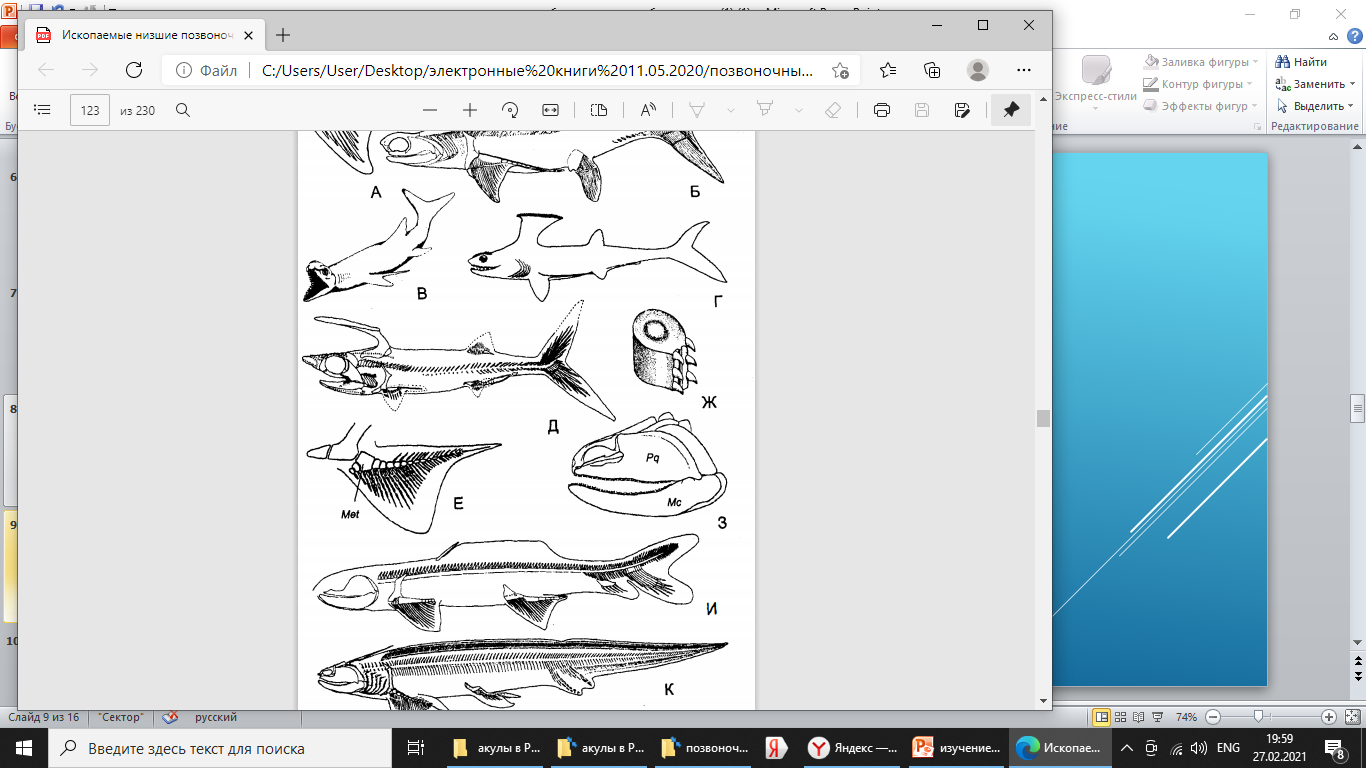 Stethacanthus
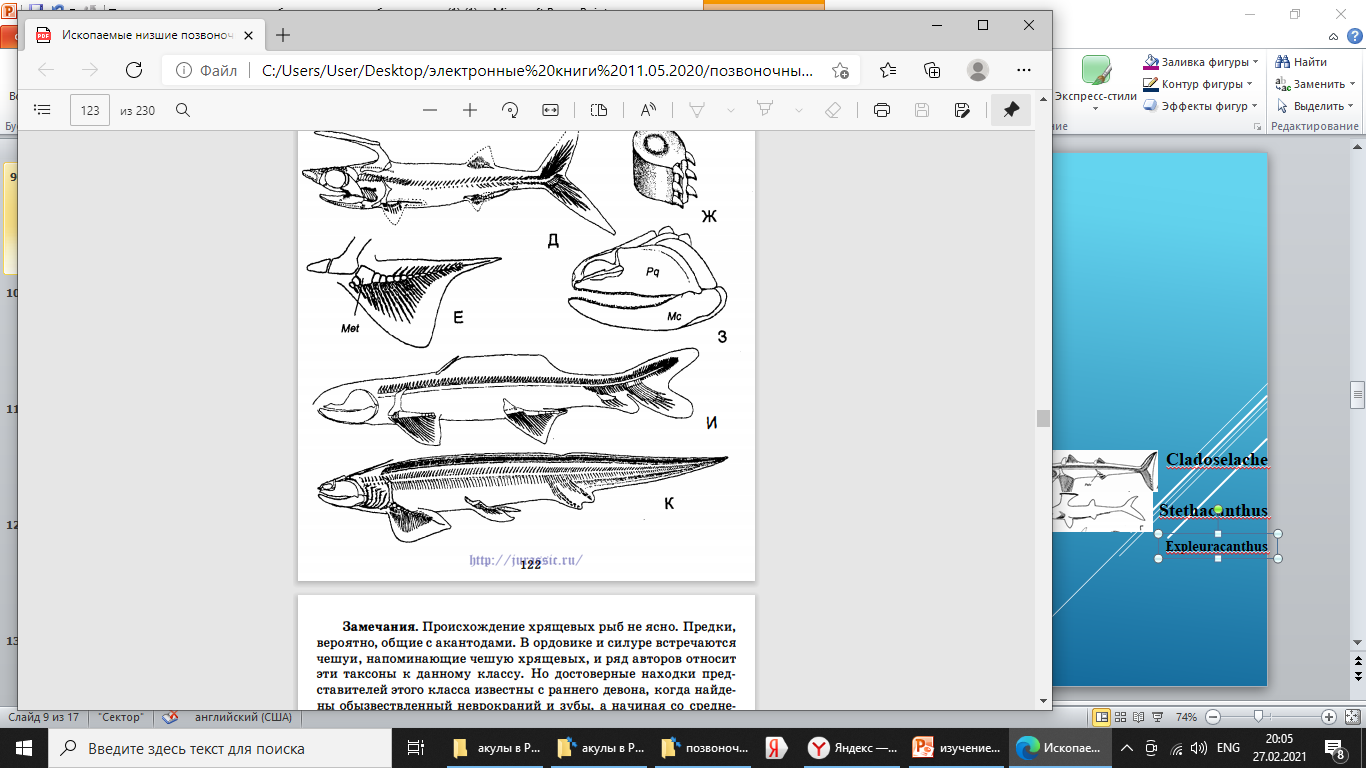 Expleuracanthus
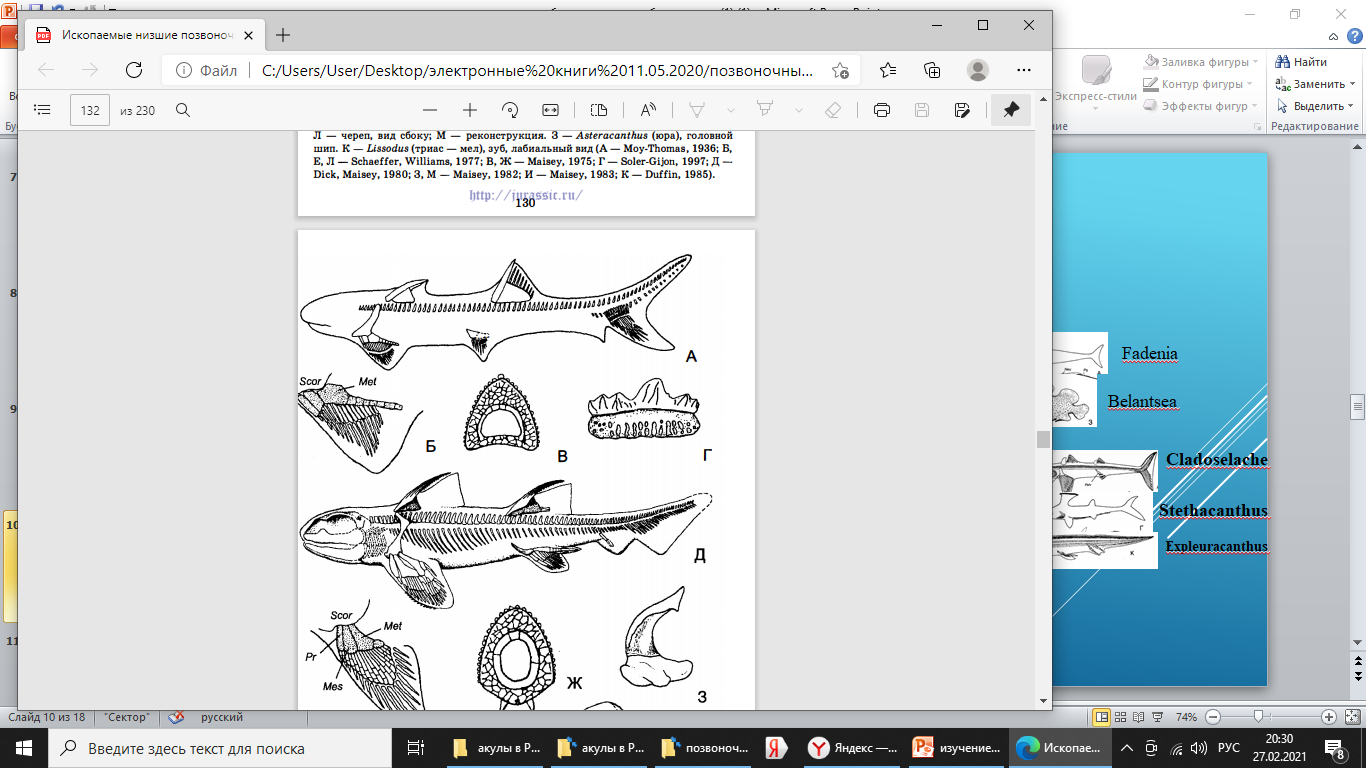 Ctenacanthus
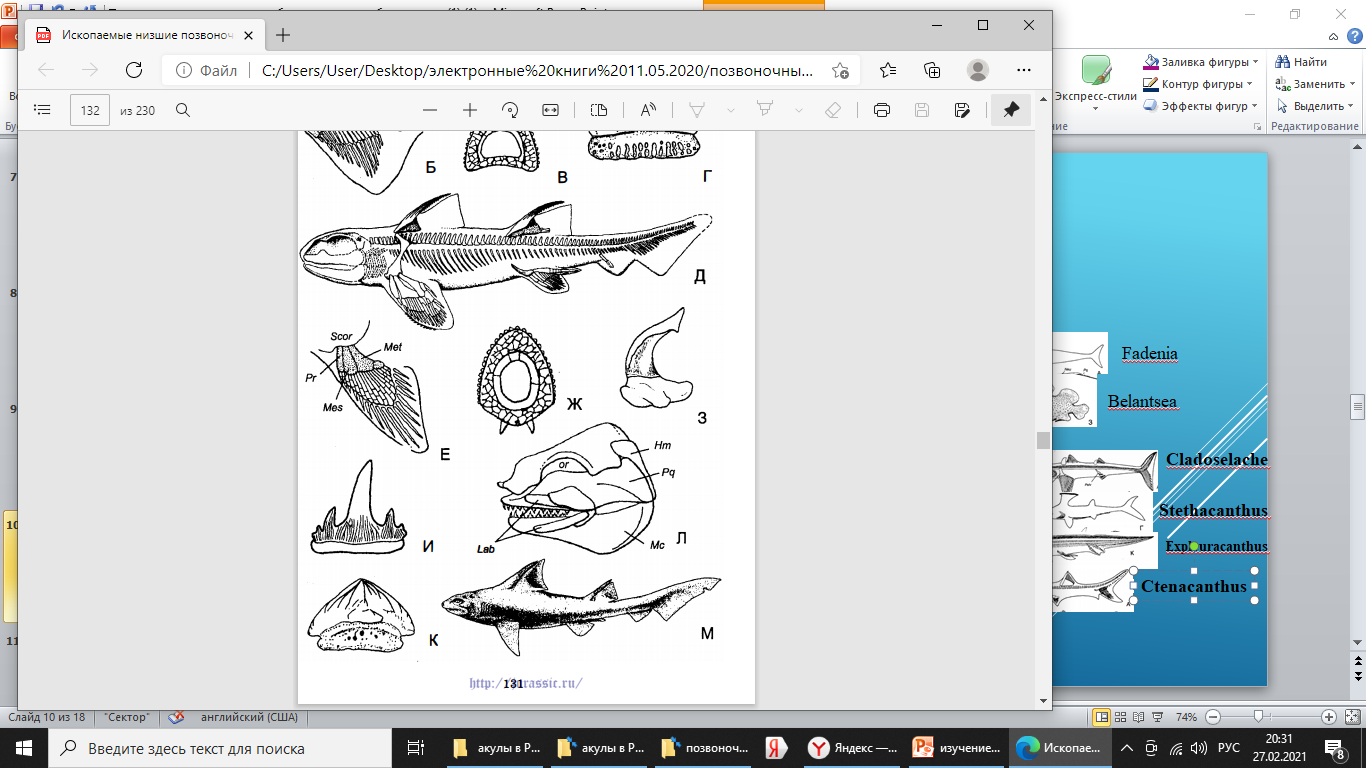 Onychoselache
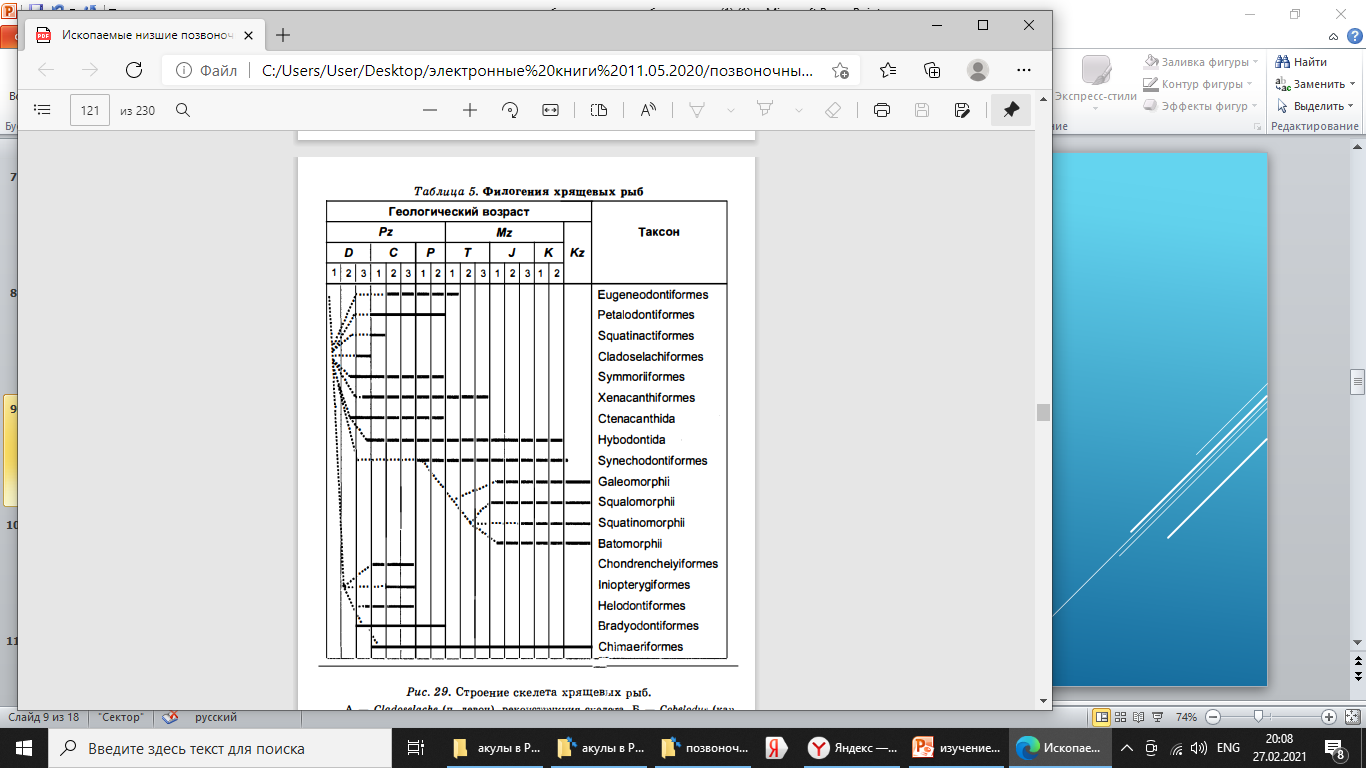 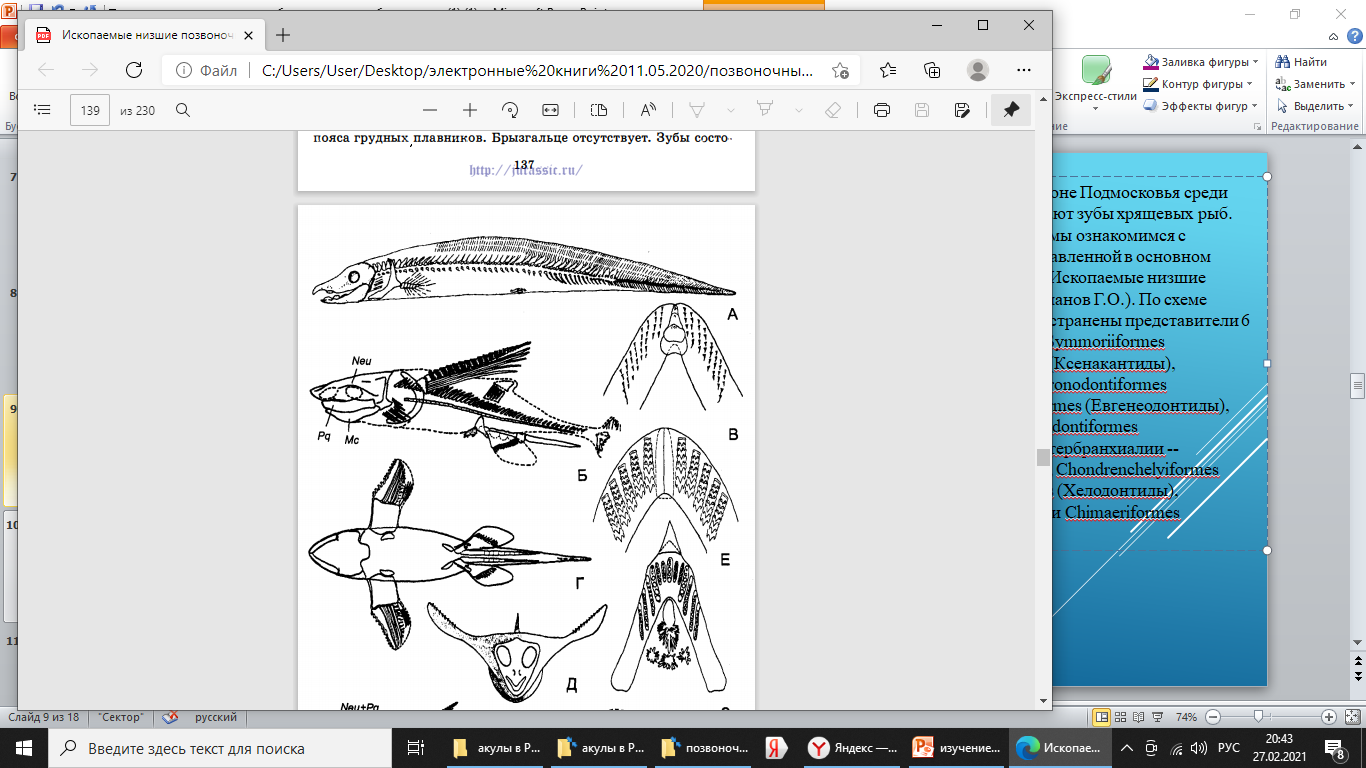 Harpagofututor
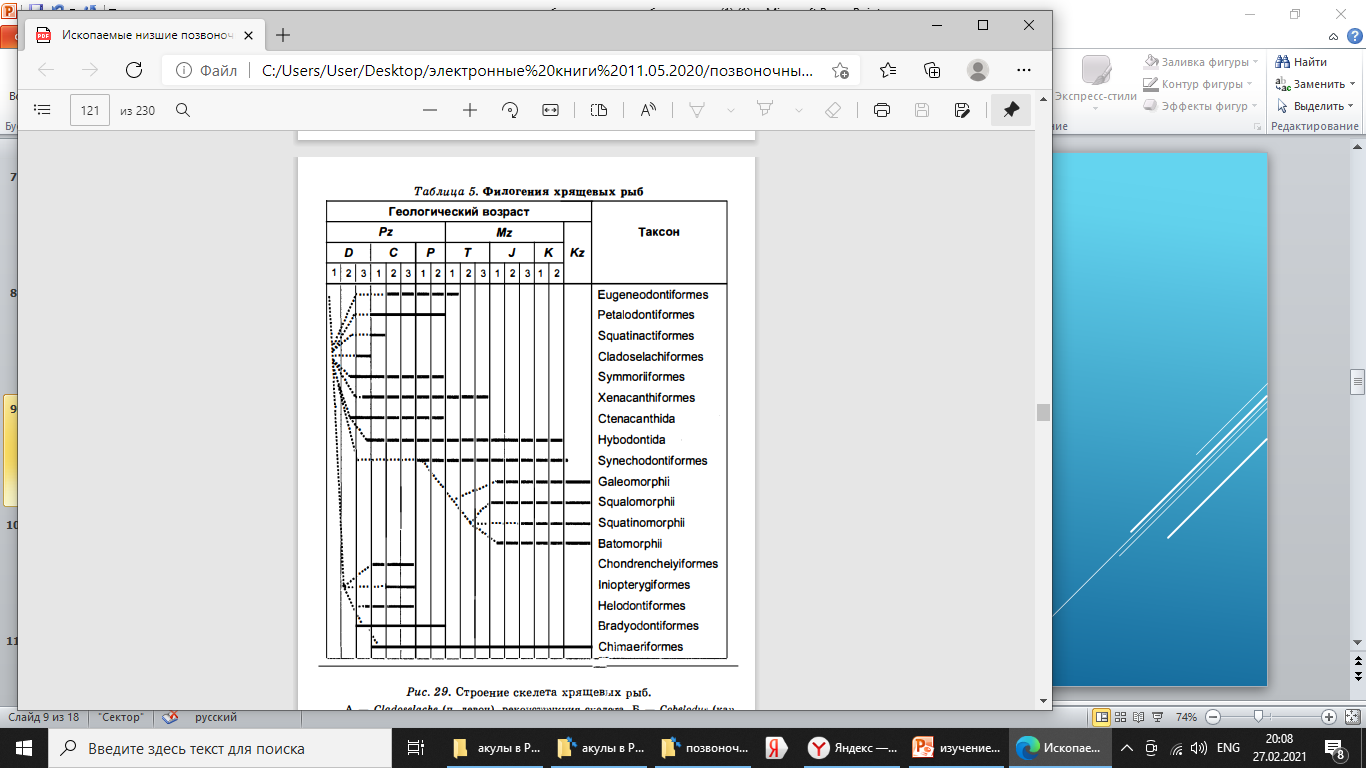 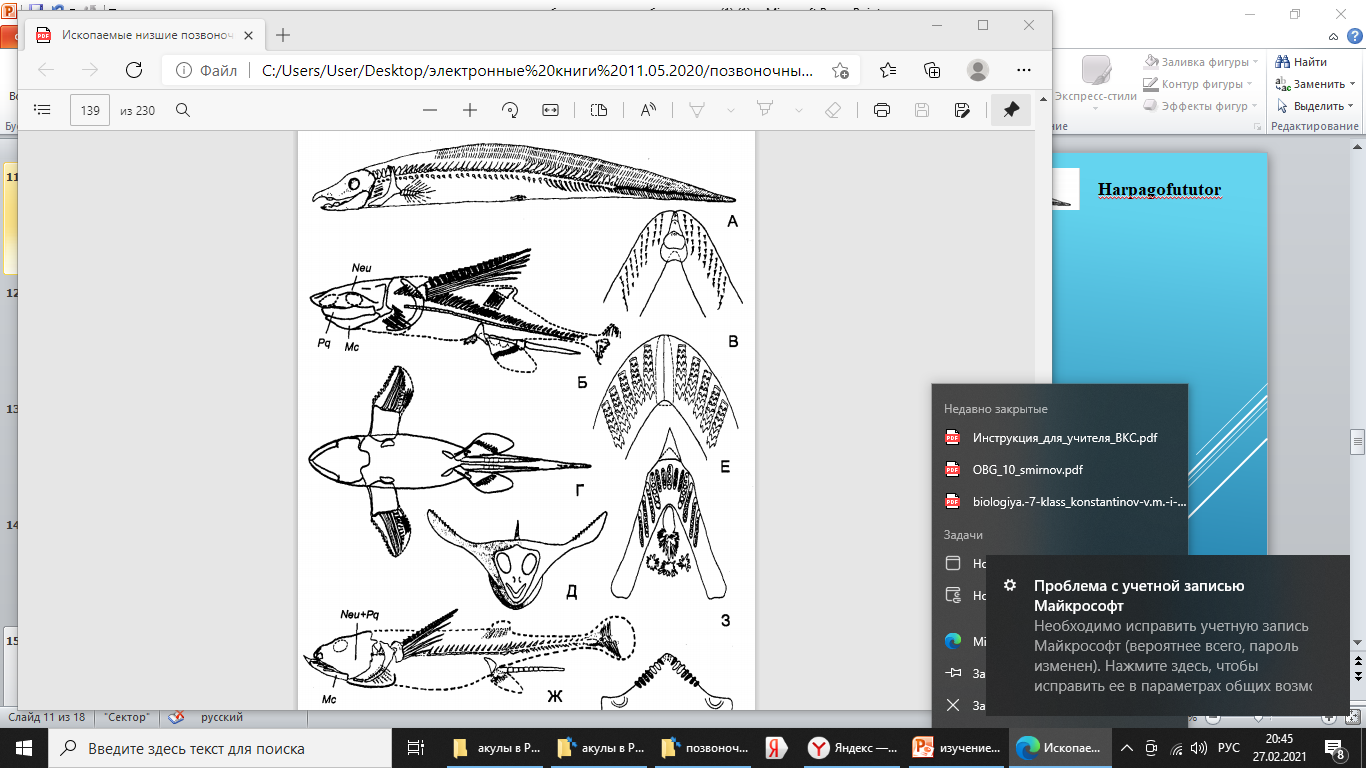 Promexyele
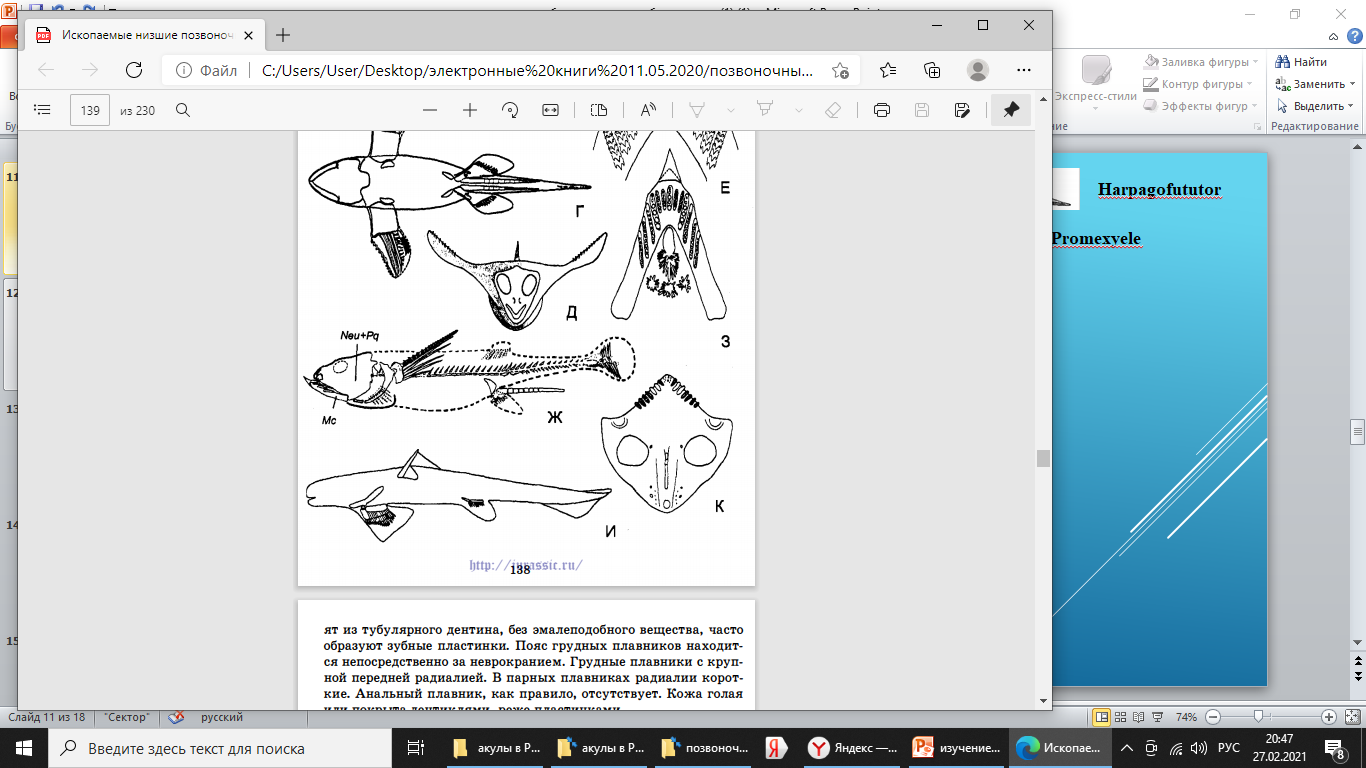 Helodus
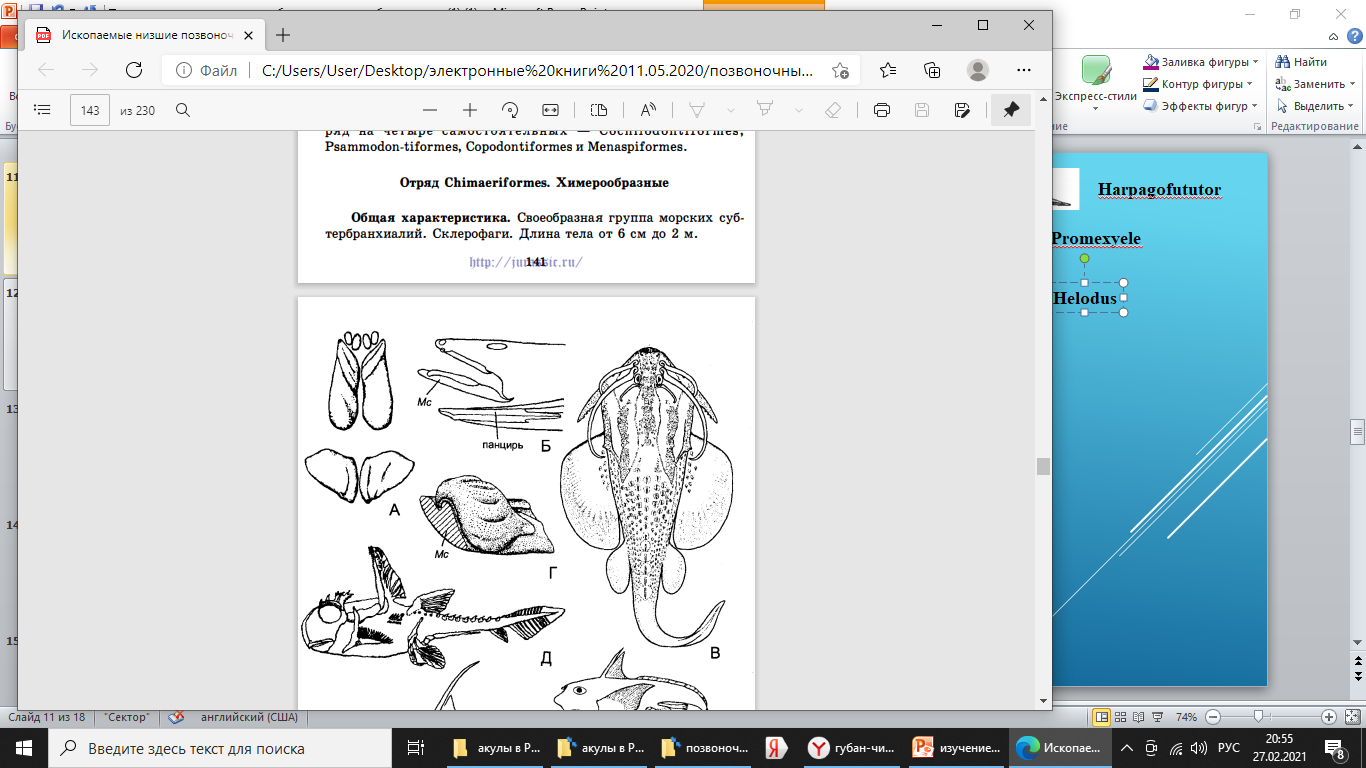 Menaspis
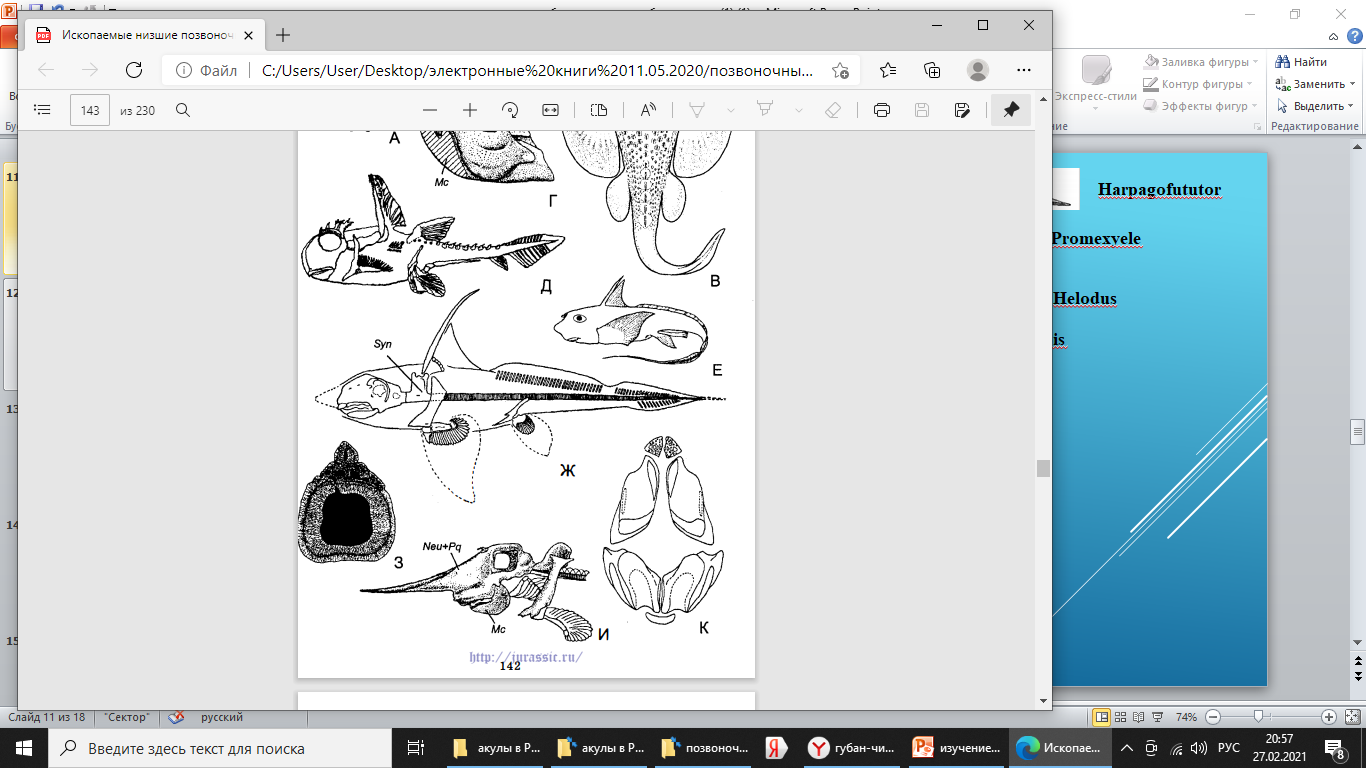 Echinochimaera
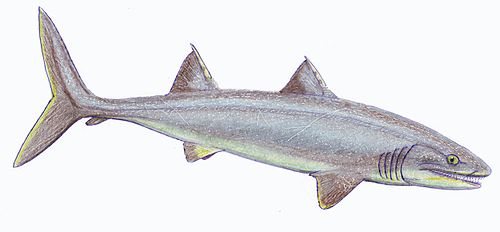 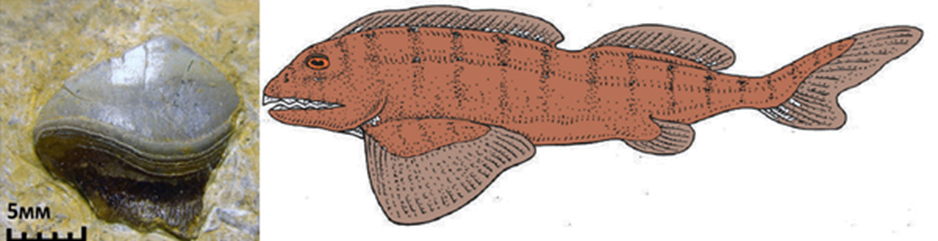 Petalodus
Glikmanius occidentalis
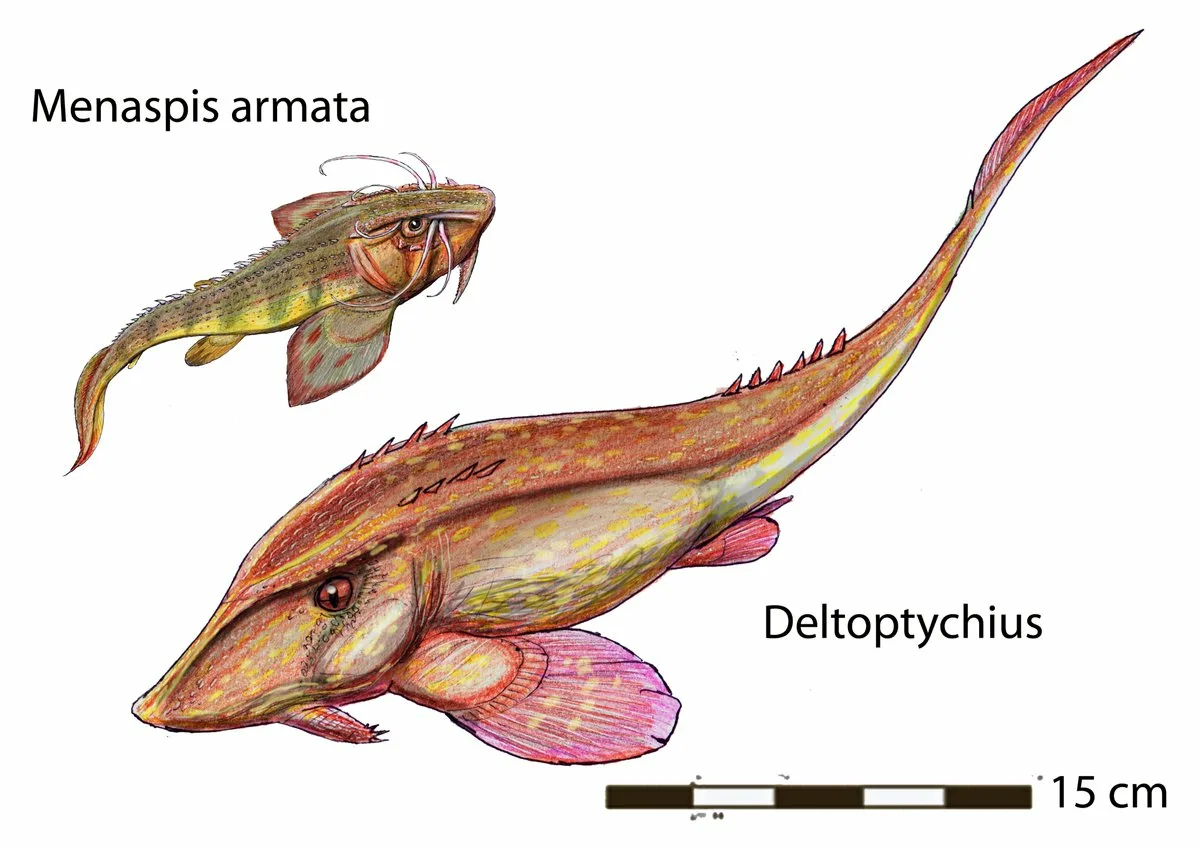 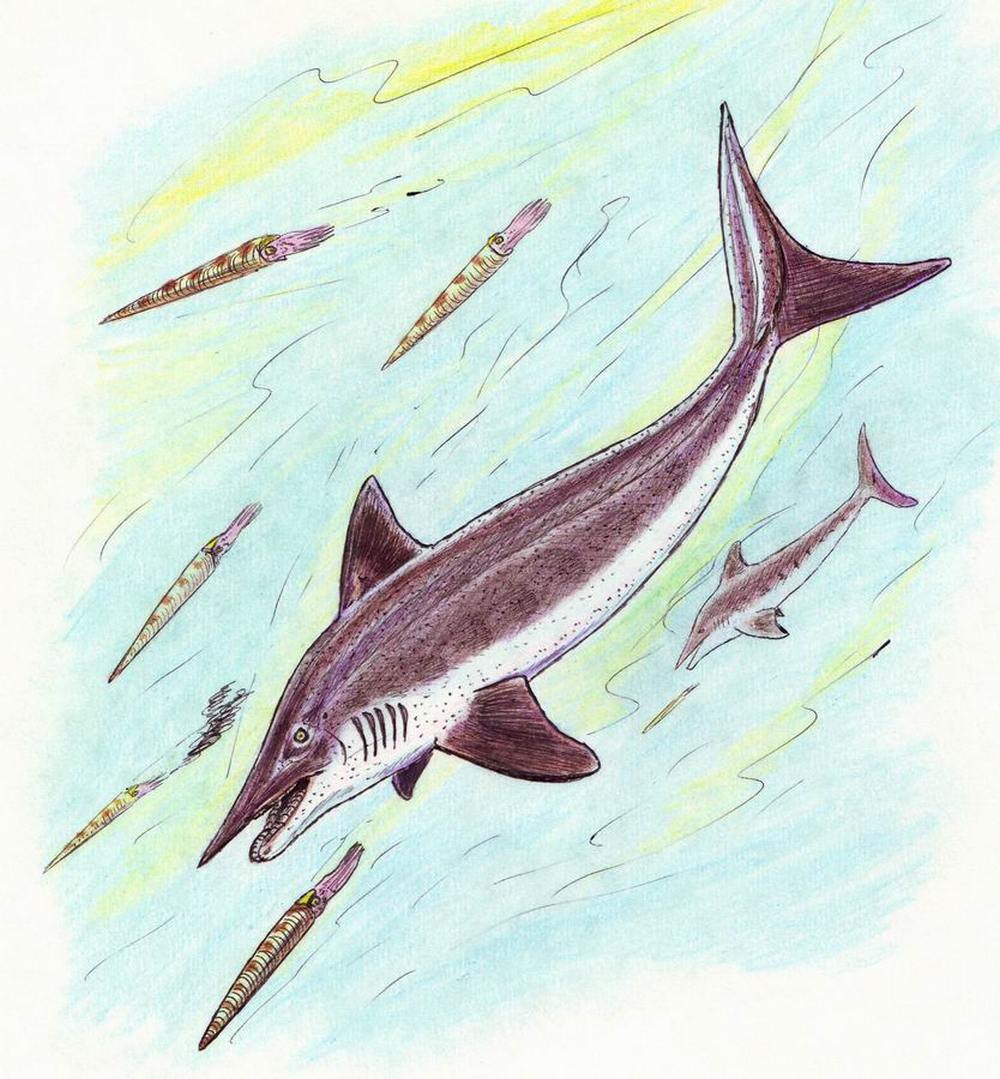 Fadenia
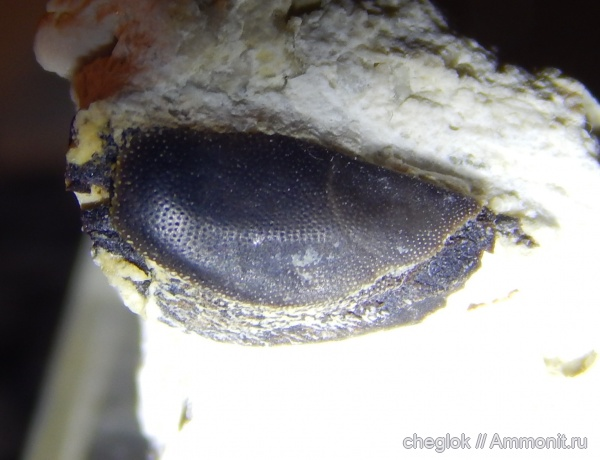 Хрящевые рыбы Подмосковья каменноугольного периода
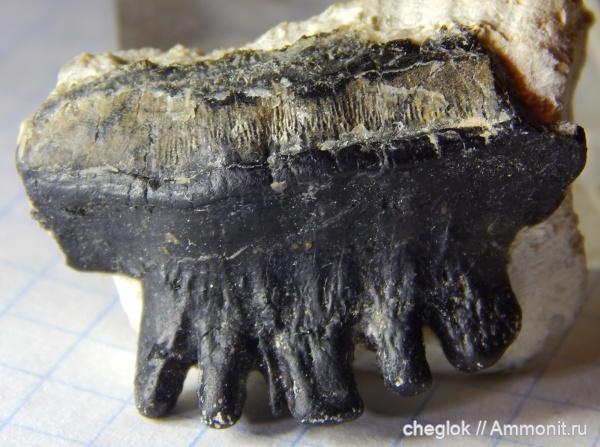 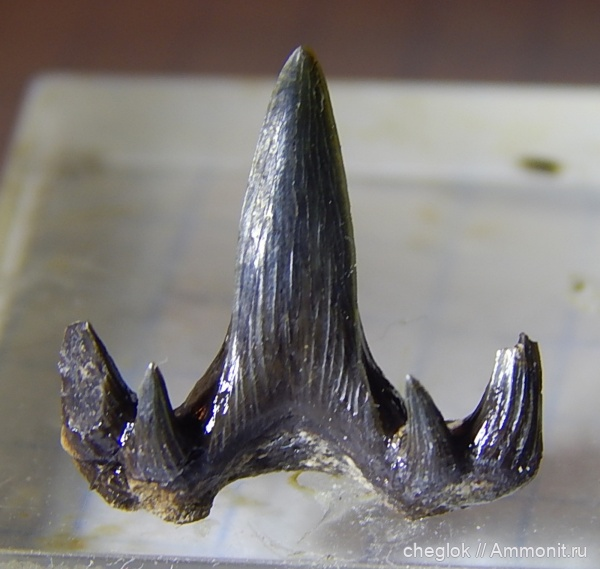 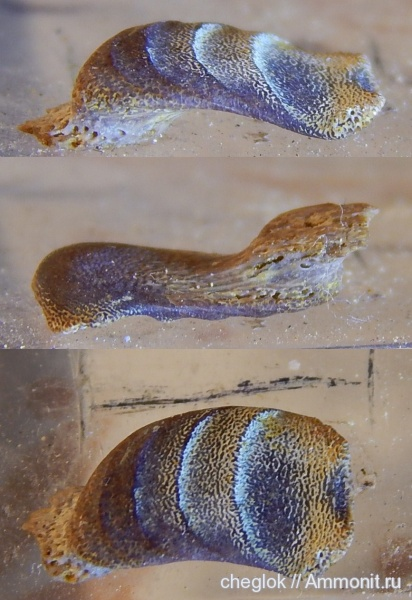 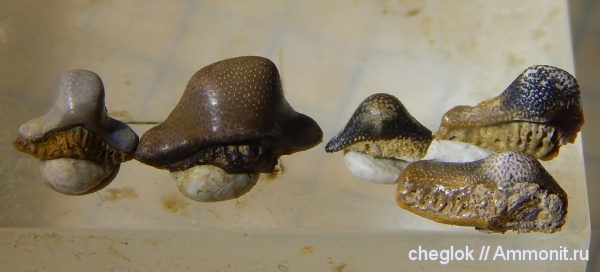 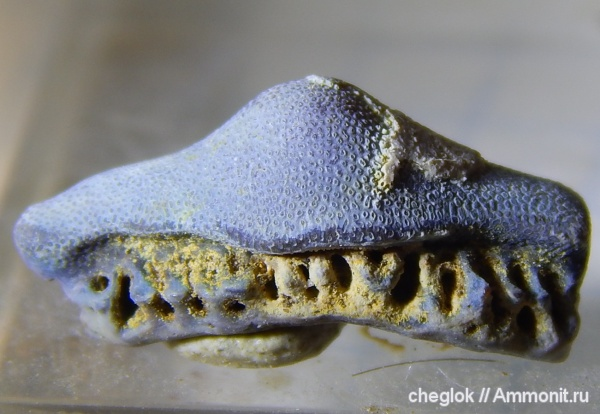 Helodus
Sandalodus
Janassa
Glikmanius
Fadenia
Polyrhizodus
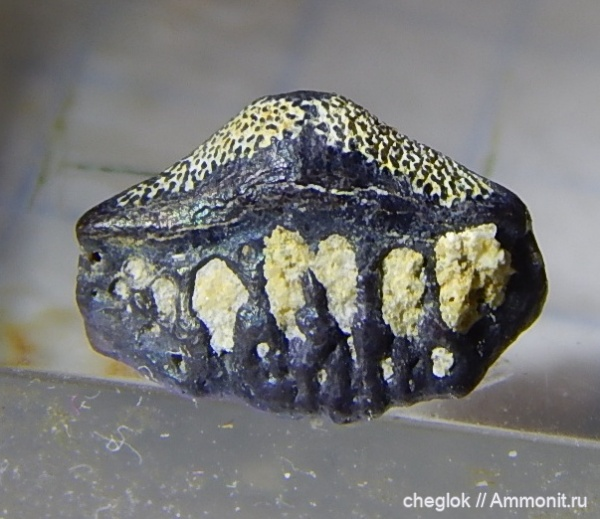 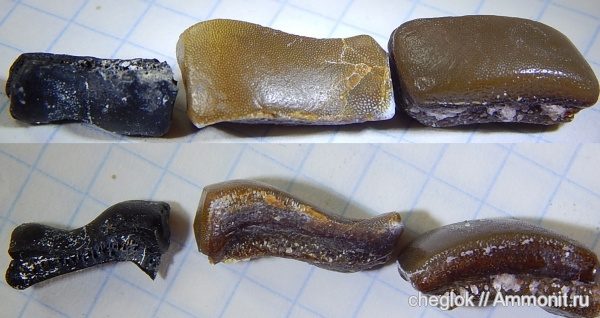 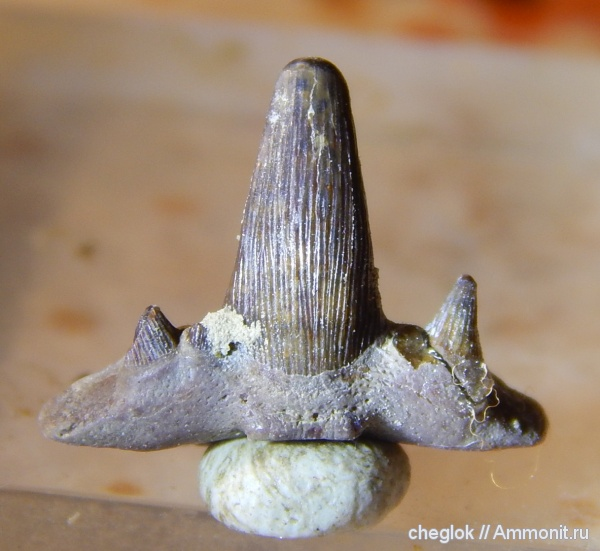 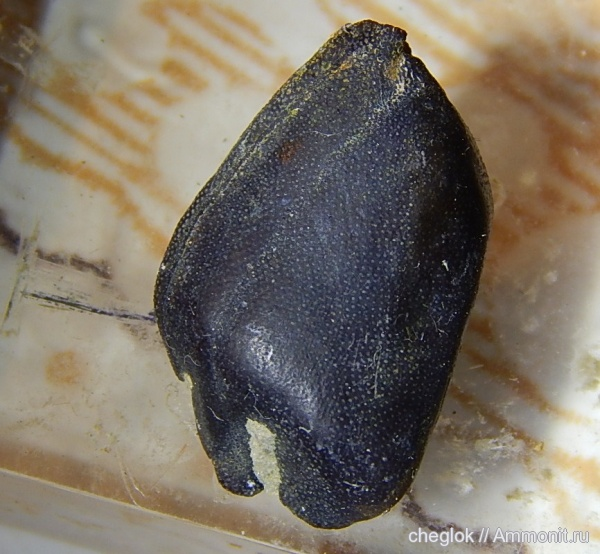 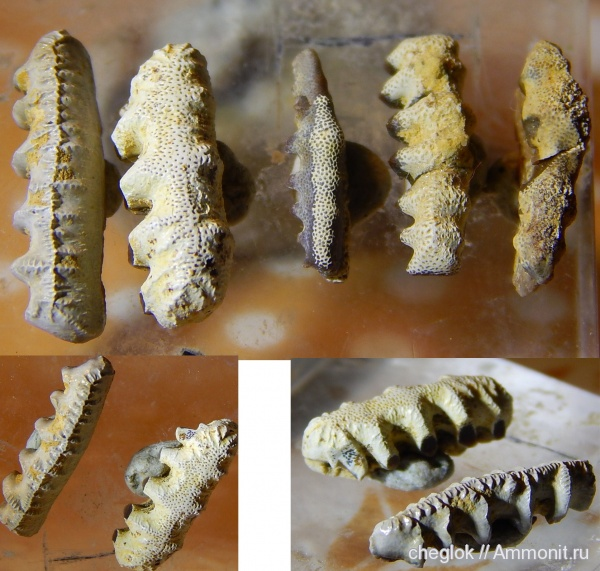 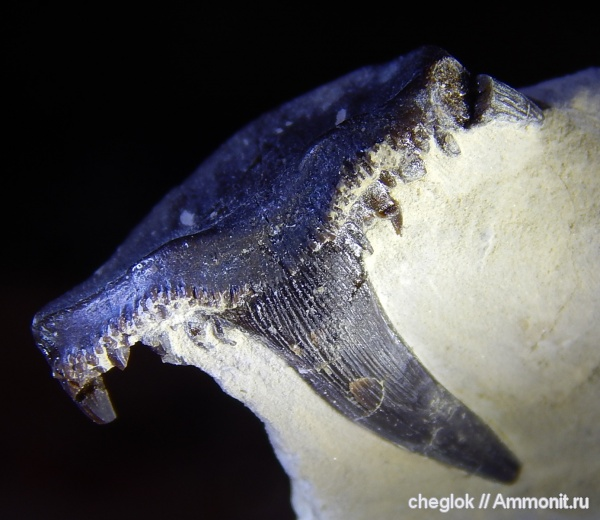 Stethacanthus
Lagarodus
Oxytomodus
Psephodus
Saivodus
Campodus
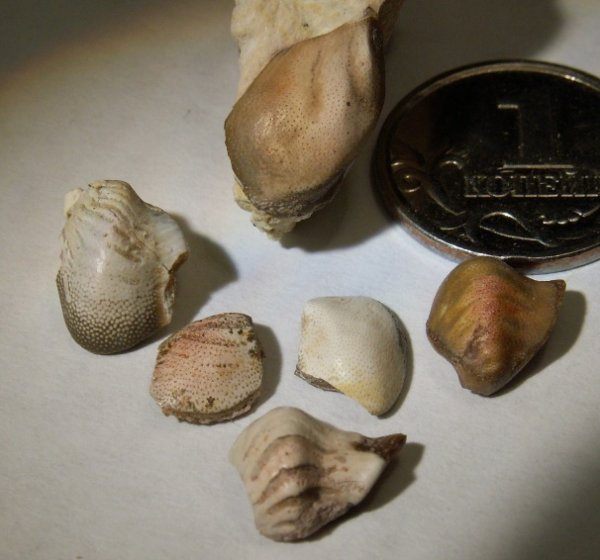 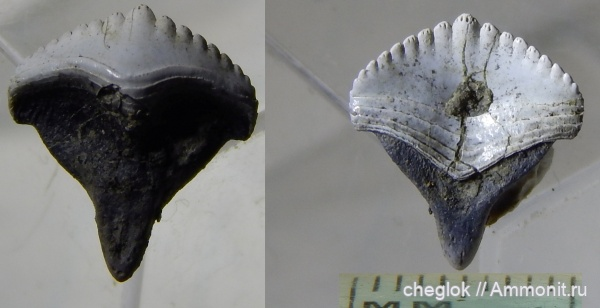 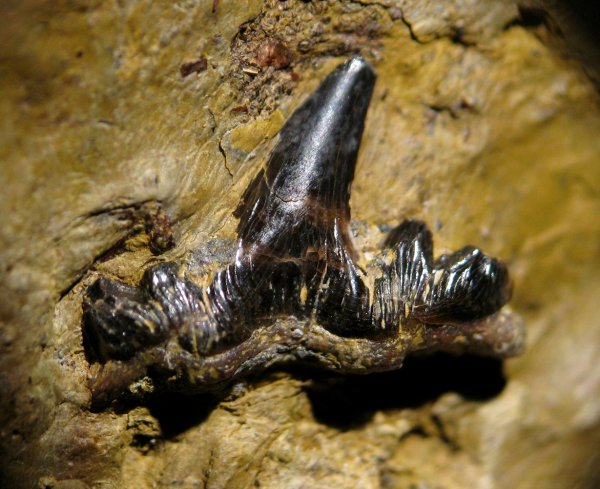 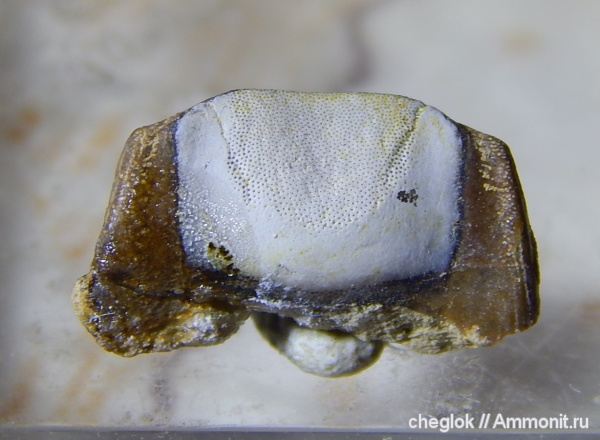 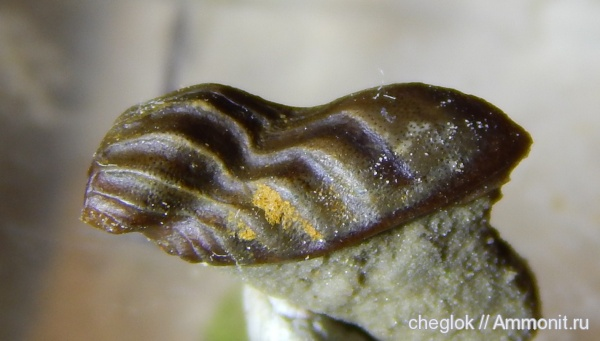 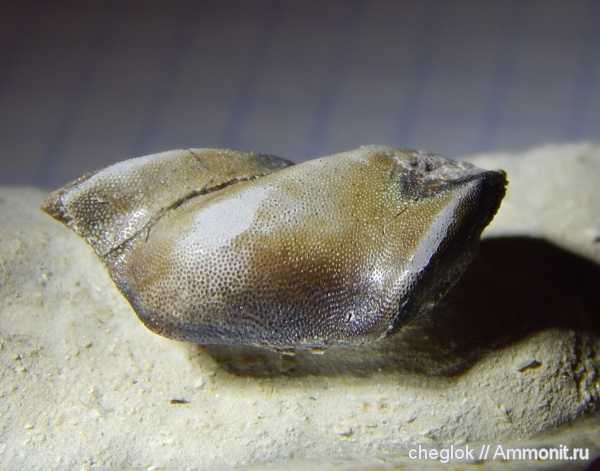 Cladodus
Copodus
Ctenoptychius
Deltodus
Poecilodus
Deltoptychius
Зубы хрящевых рыб юрского периода из Подмосковья
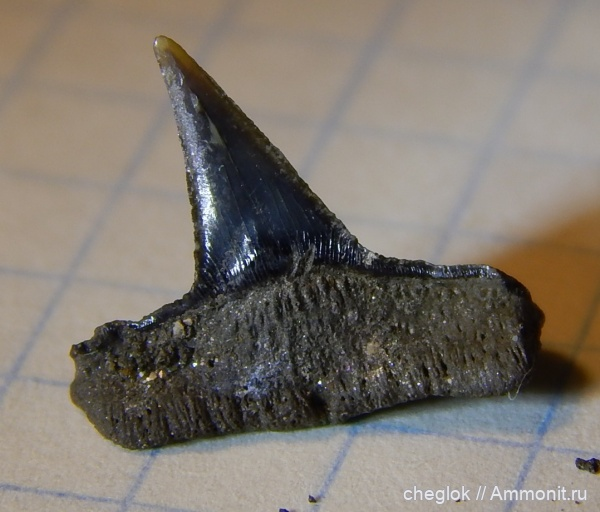 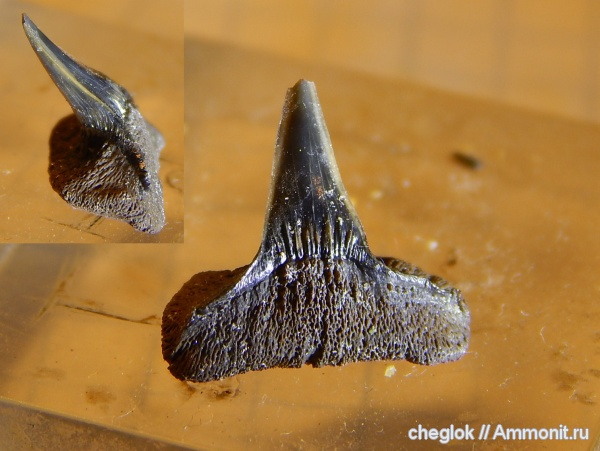 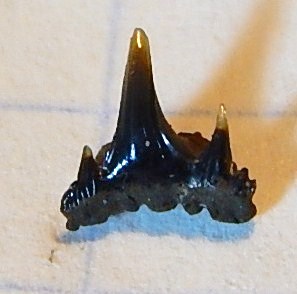 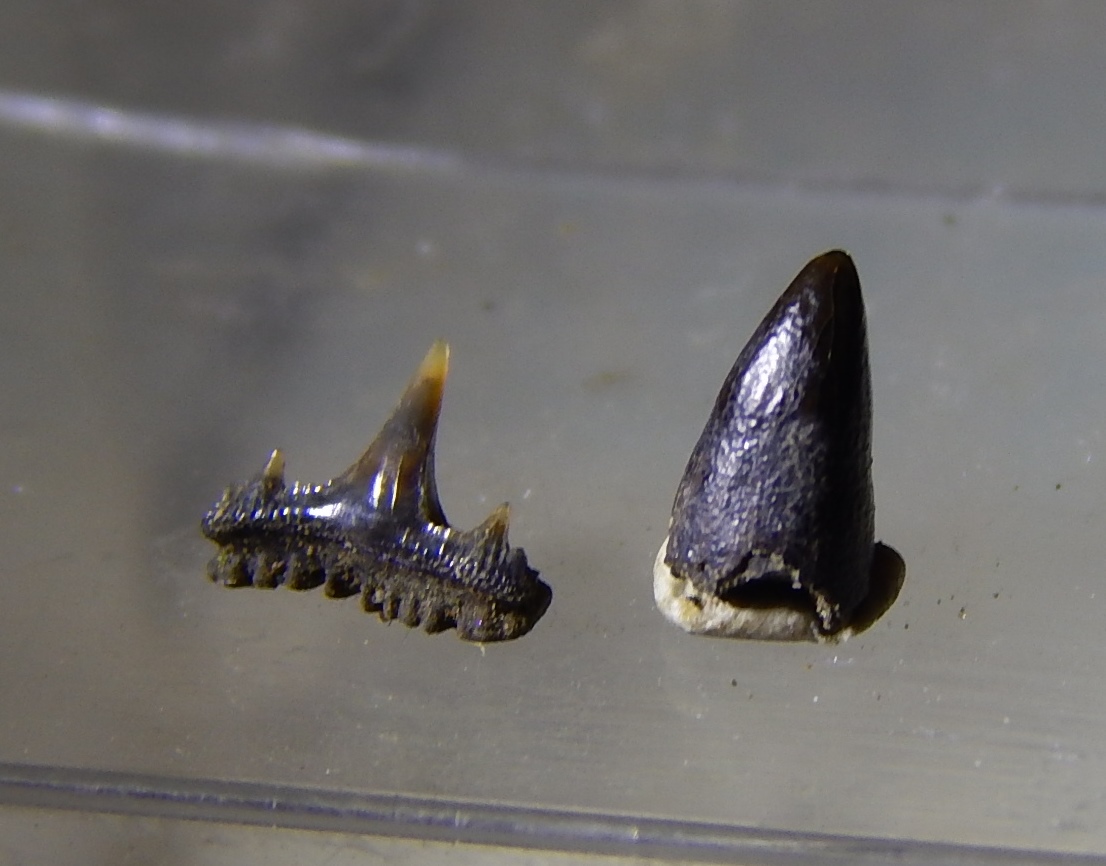 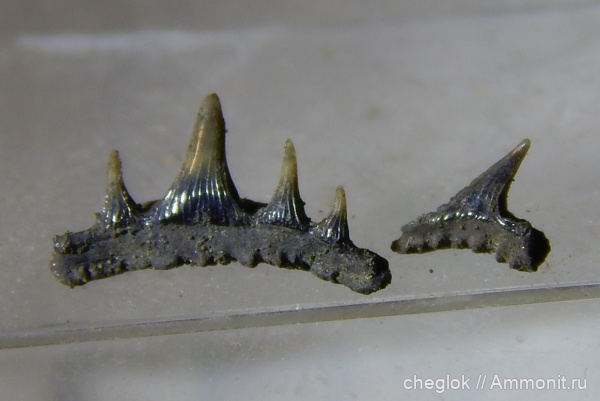 Sphenodus
Synechodontiformes
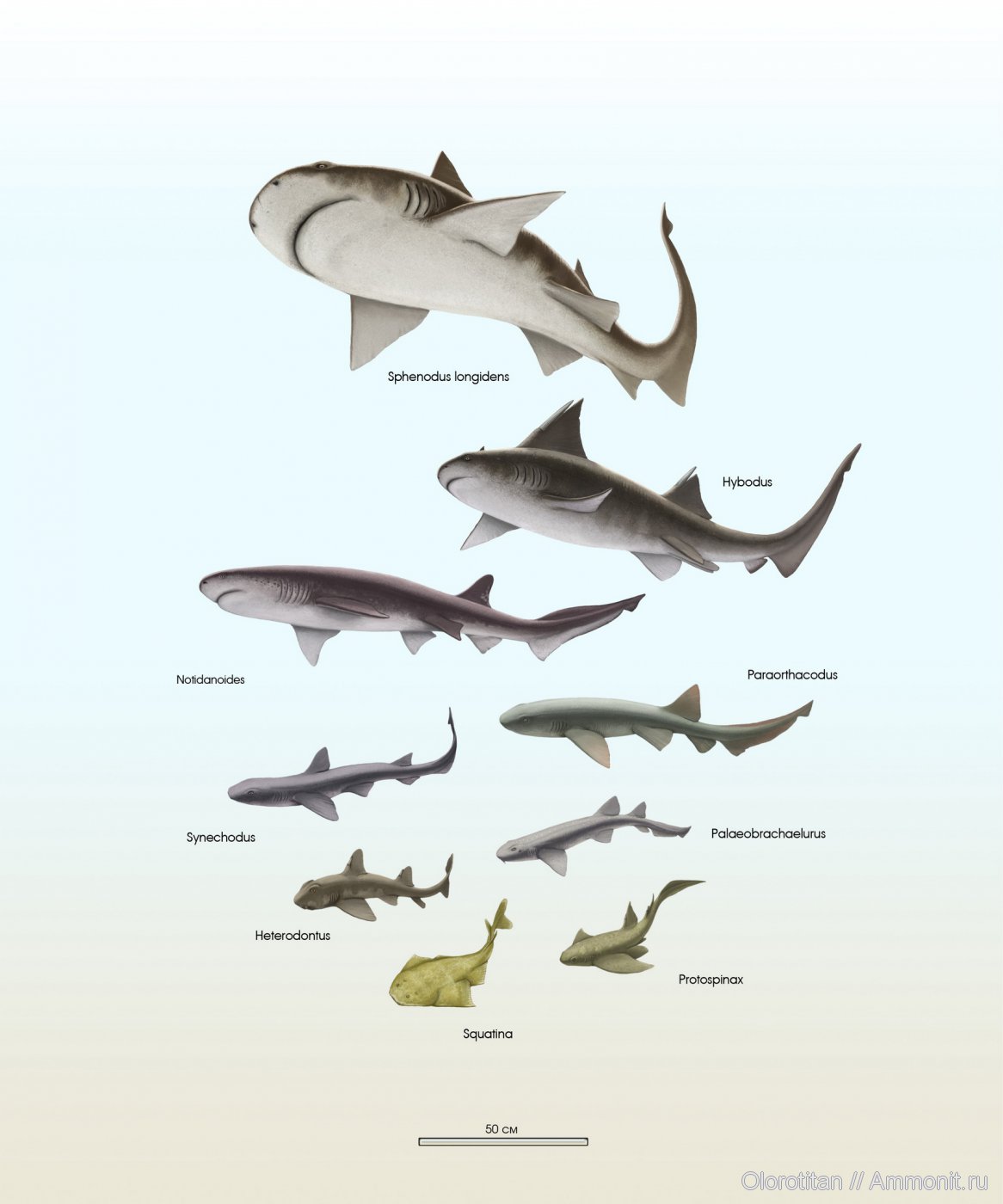 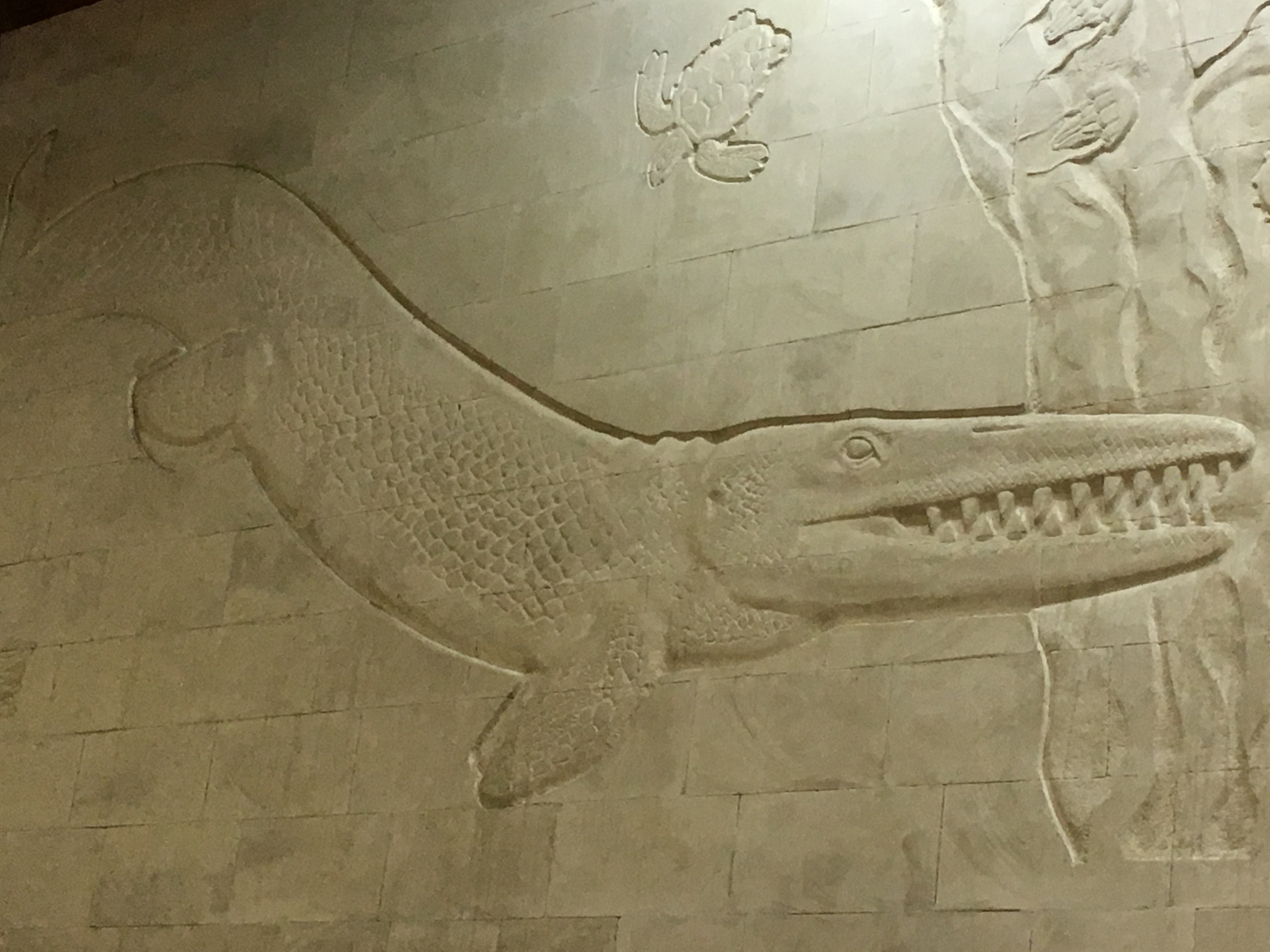 Cederstroemia
Synechodus
В сеноманском веке мелового периода в Подмосковье обитало более 15 видов акул, но наиболее массовыми видами были  Eostriatolamia subulata (Эостиатоламия) и  Archaeolamna (Архаэоламия). А наиболее крупной - Cretoxyrhina  denticulata (Кретоксирина), чьи зубы из Подмосковья достигали 4 см в длину.
Cretoxyrhina  denticulata
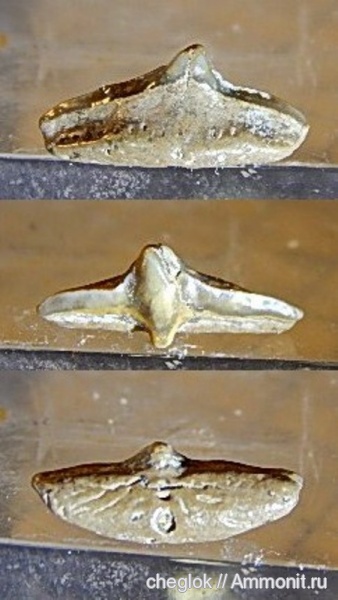 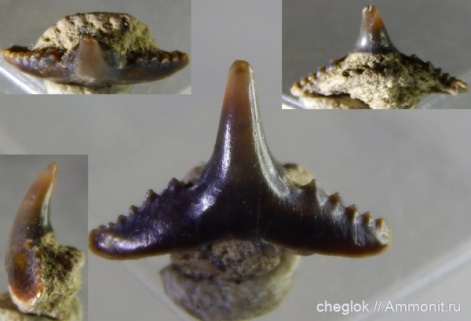 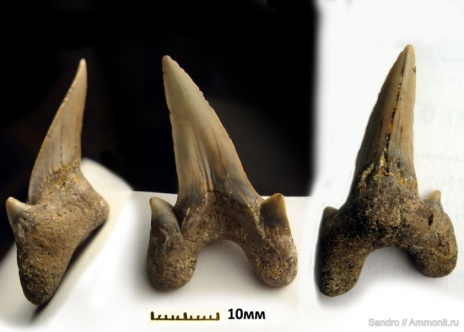 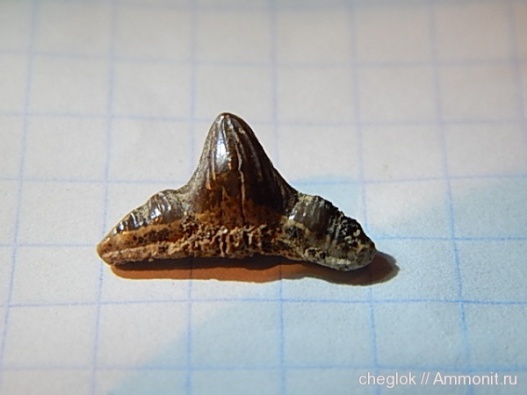 Polyacrodus
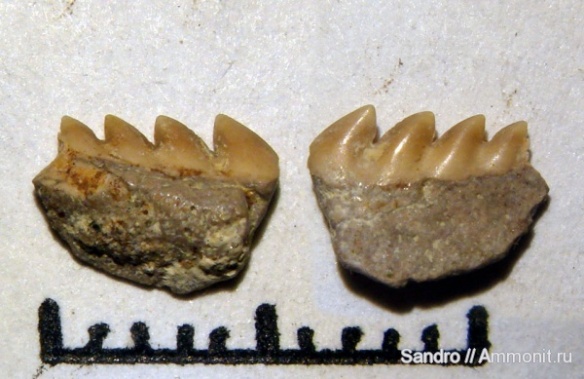 Notorhynchus
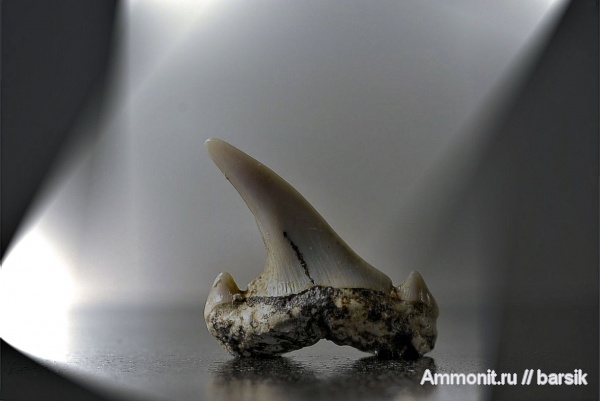 Eostriatolamia.
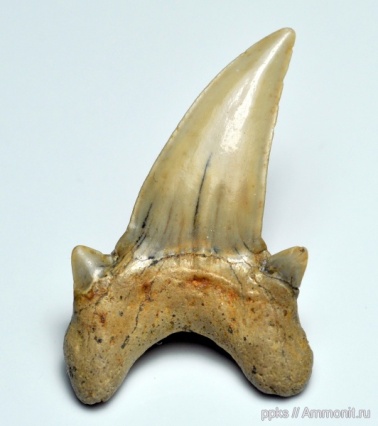 Dwardius
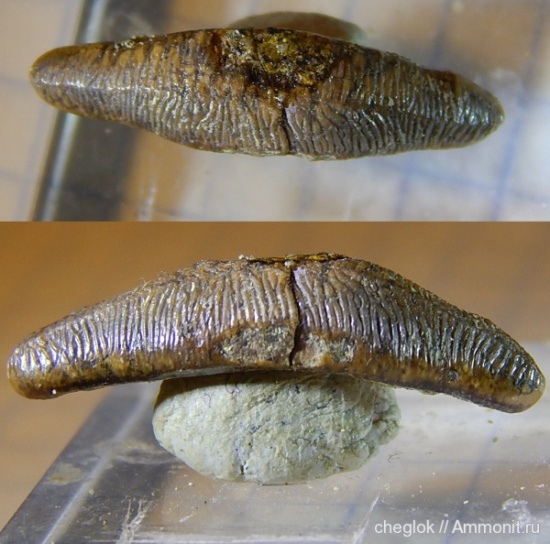 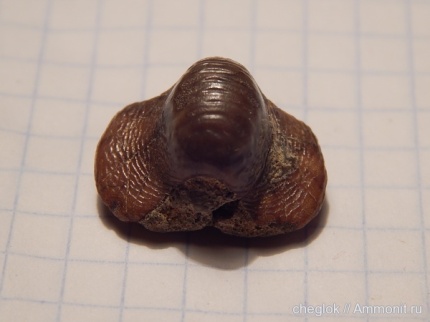 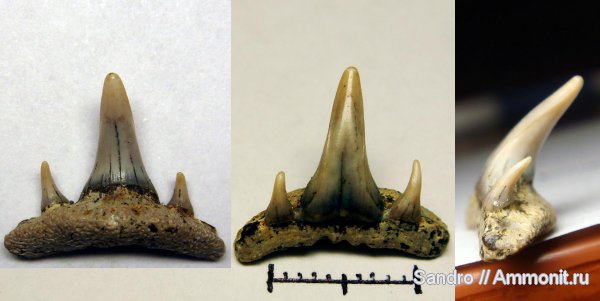 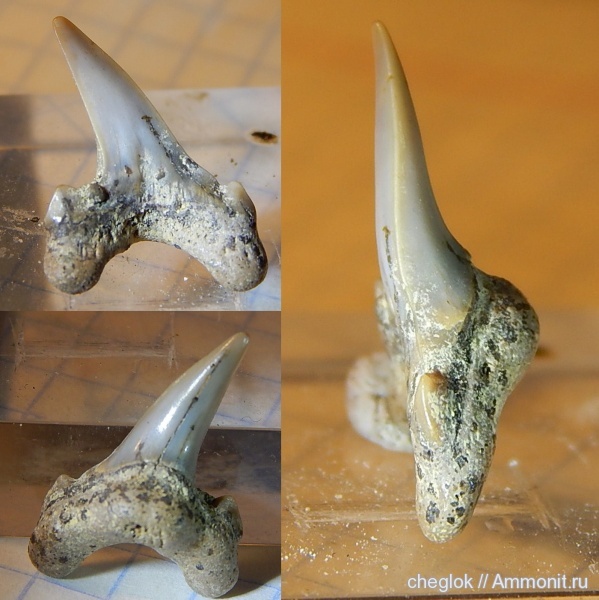 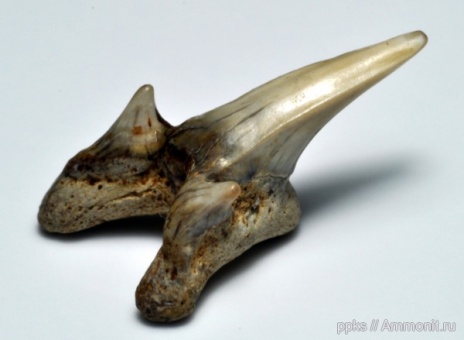 Acrodus
Ptychodus
Paraorthacodus
Archaeolamna
Leptostyrax
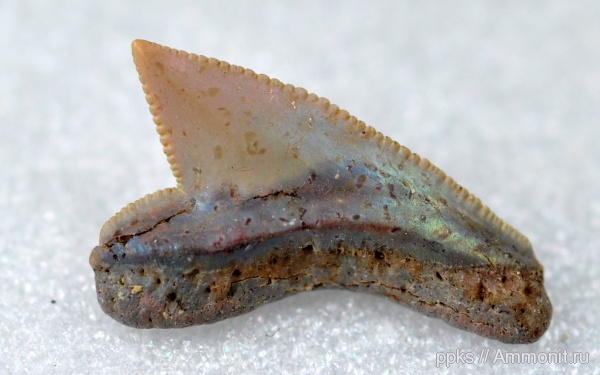 Squalicorax
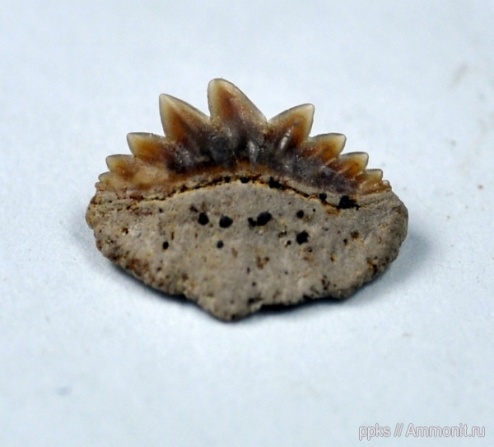 Notidanodon
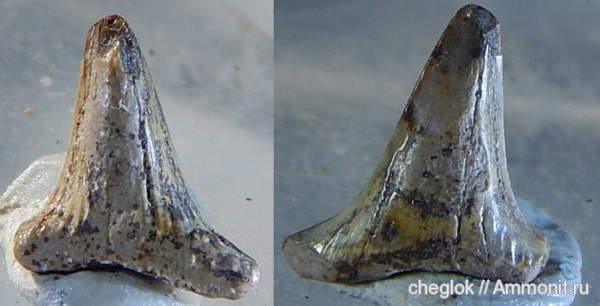 Meristodonoides
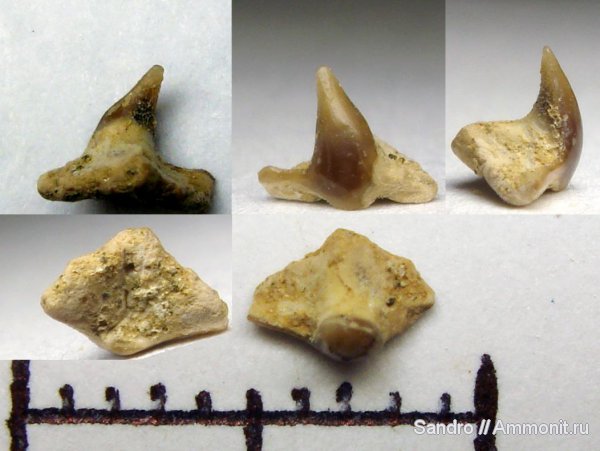 Squatina
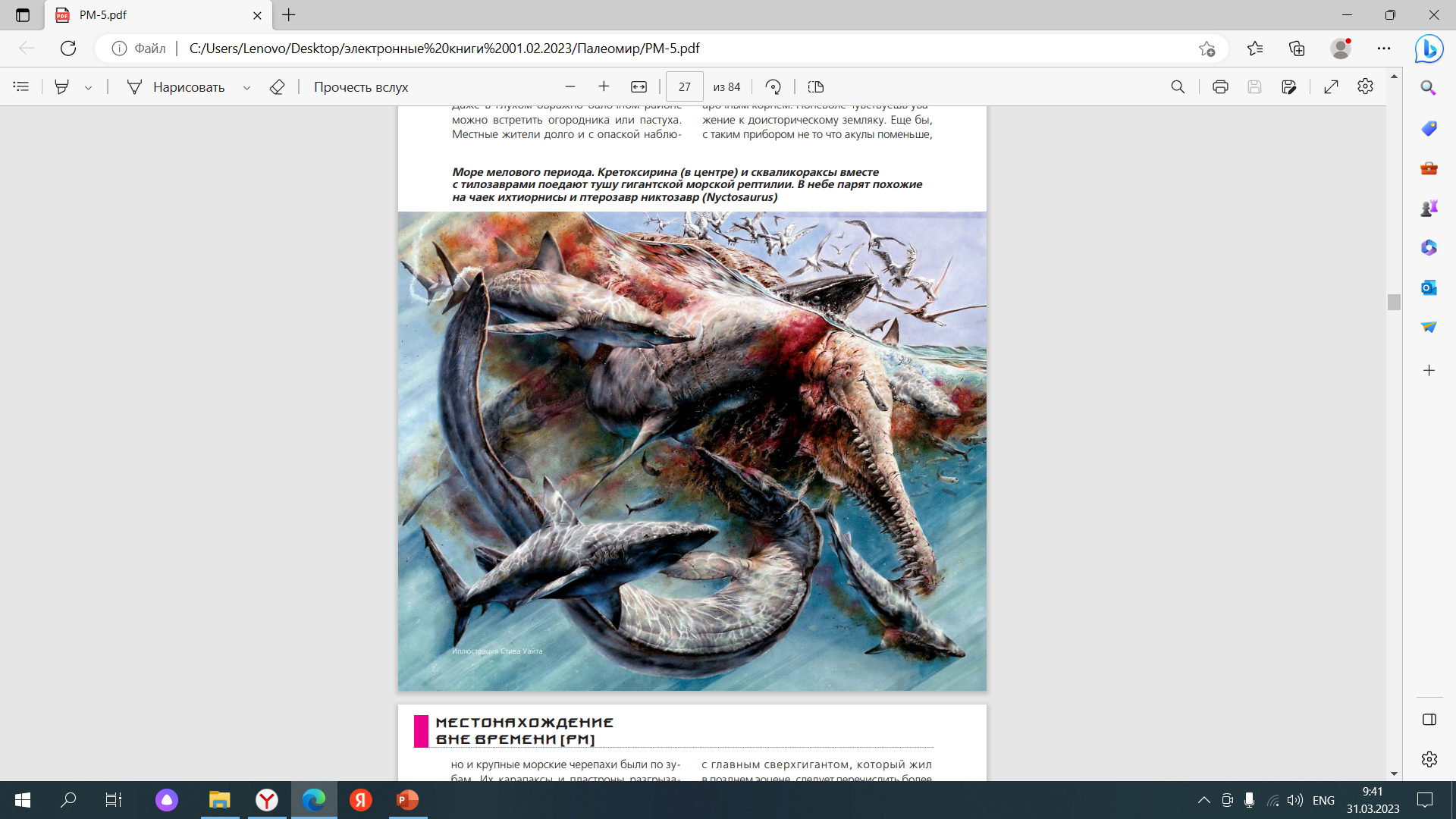 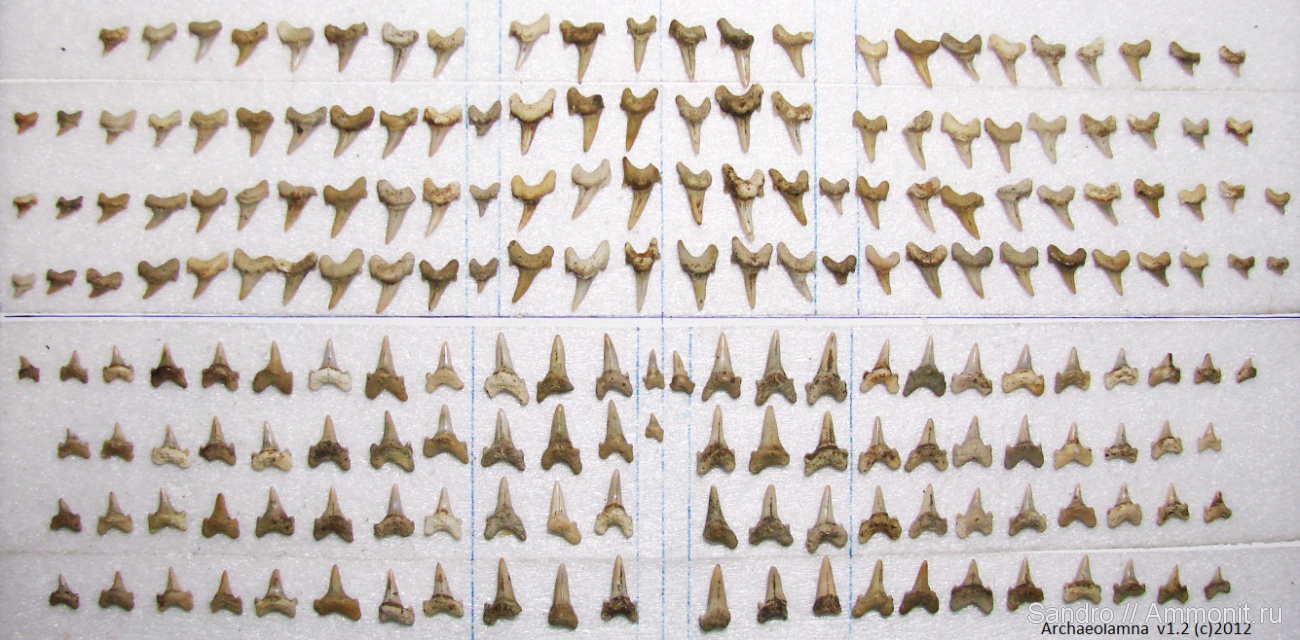 https://www.ammonit.ru/upload/foto/984/133275454170356-big.jpg
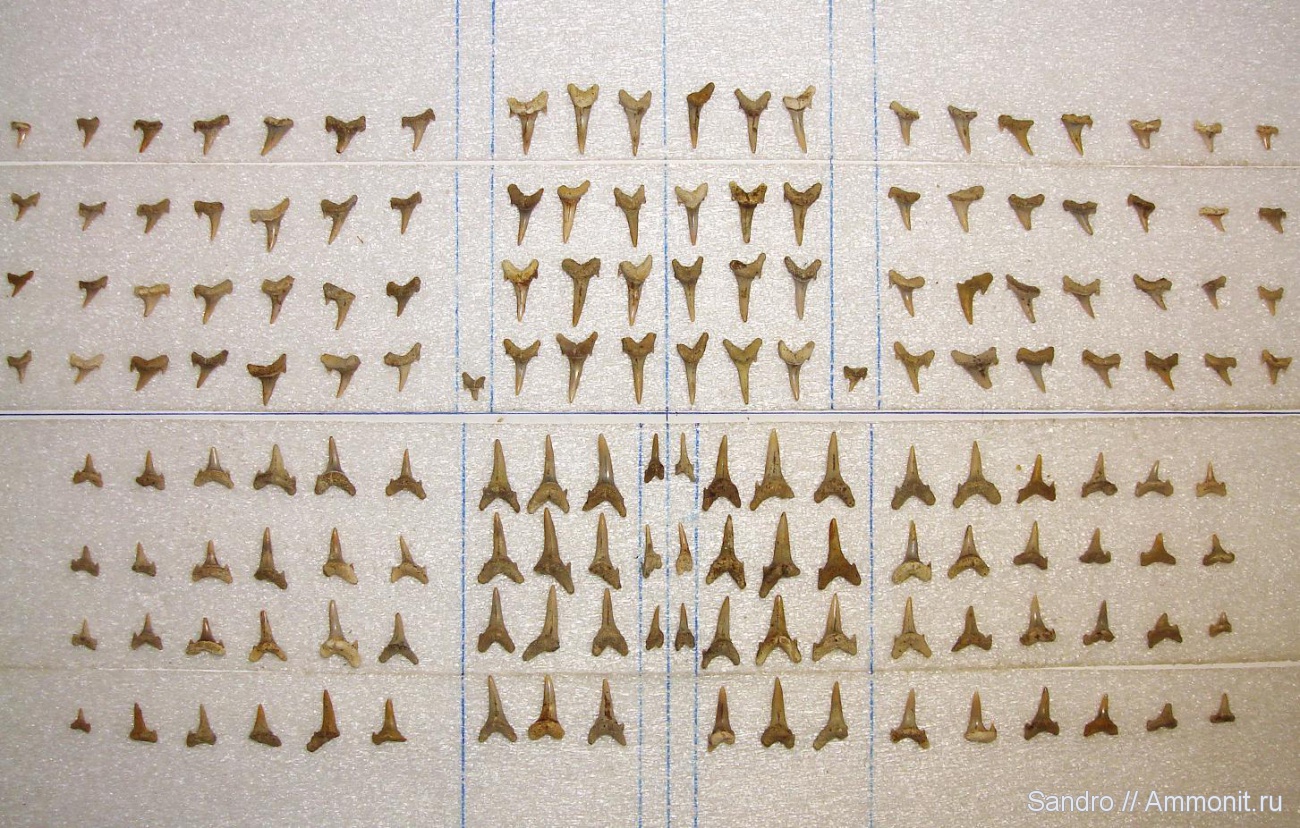 зубной набор Eostriatolamia subulata
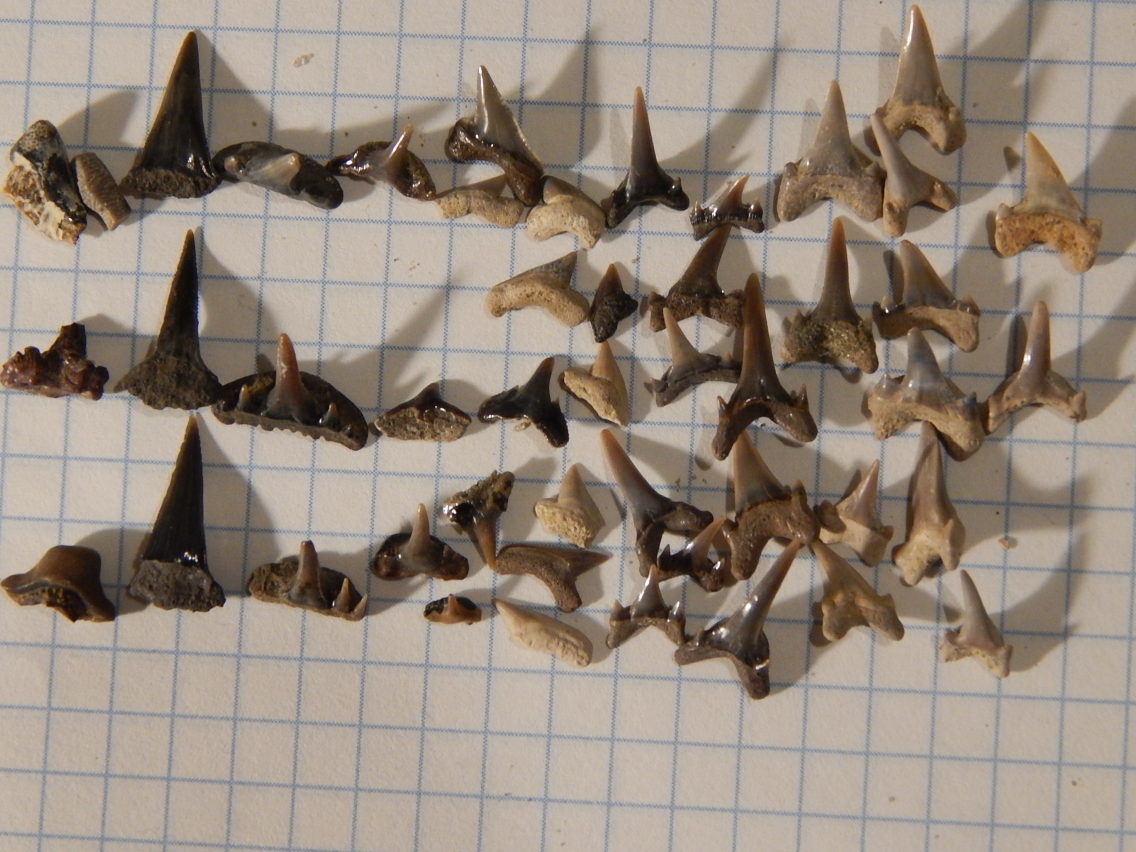 Synechodus
Cederstroemia
Paraorthacodus
Synechodus
Sphenodus,
юра
Squalicorax
Helodus, 
Cladodus
карбон
Archaeolamna
Eostriatolamia.
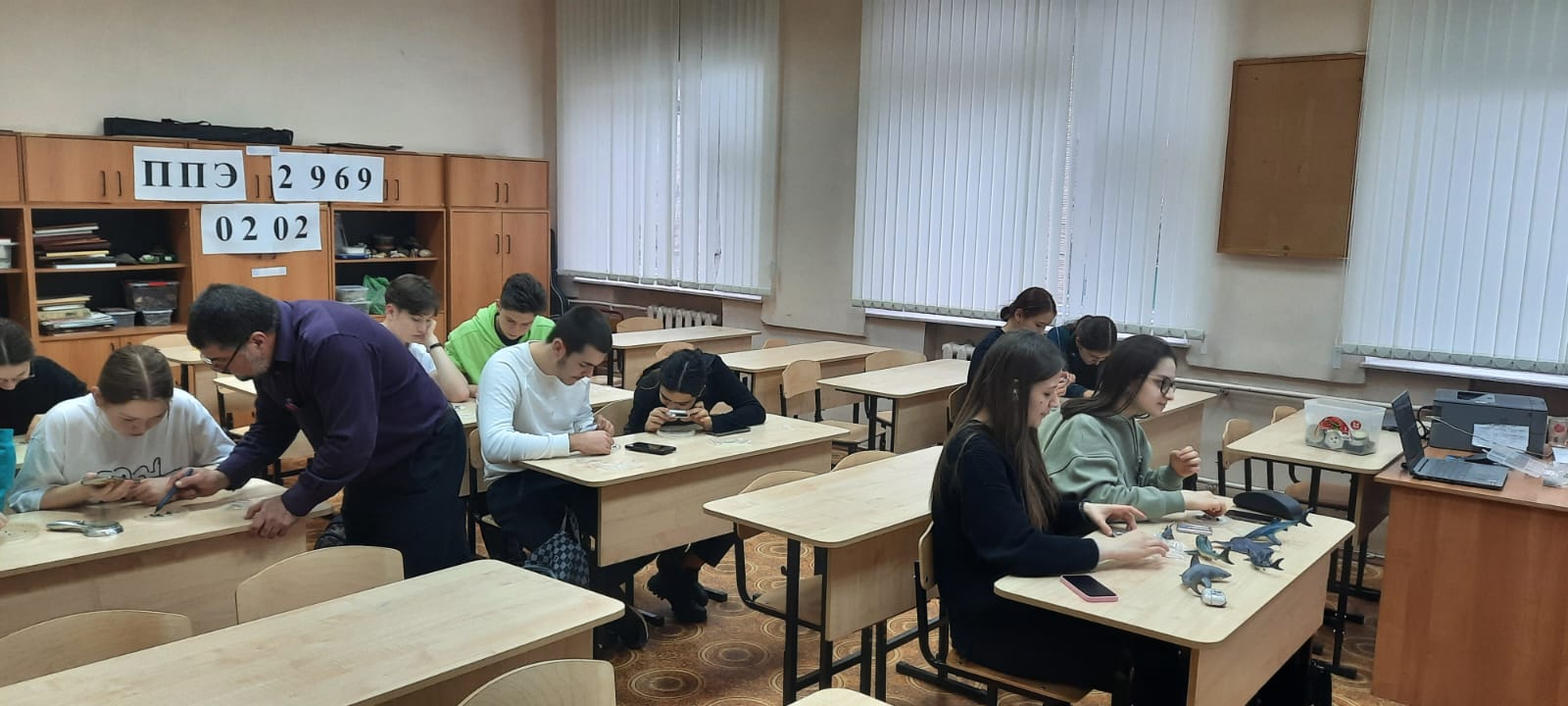 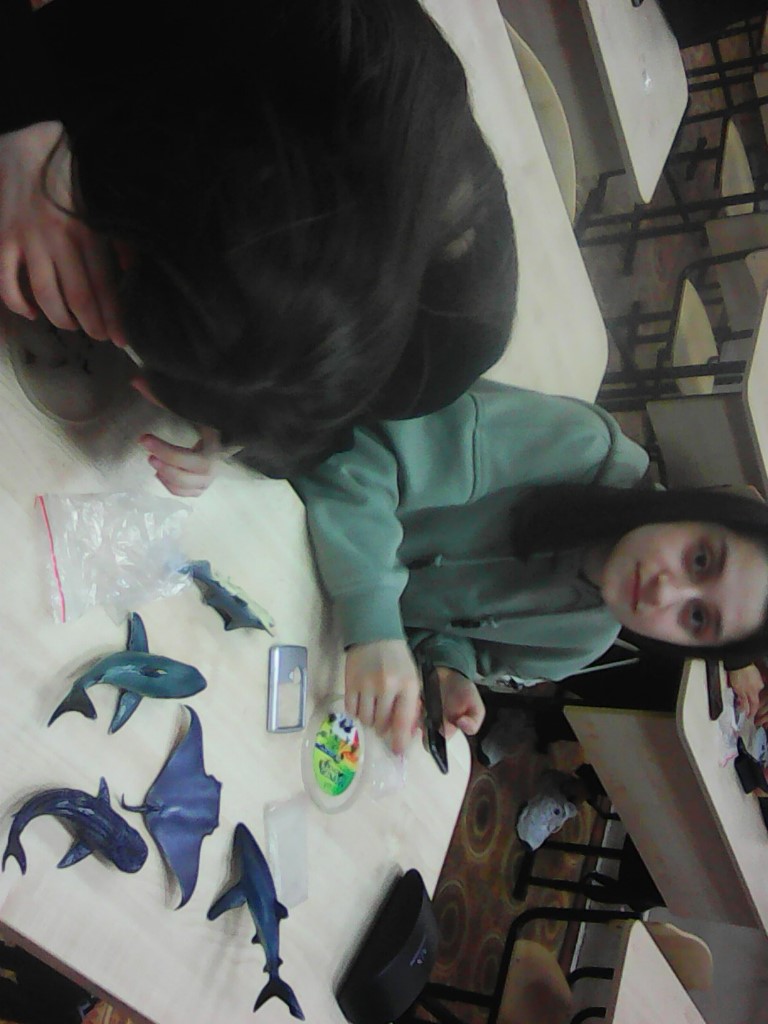 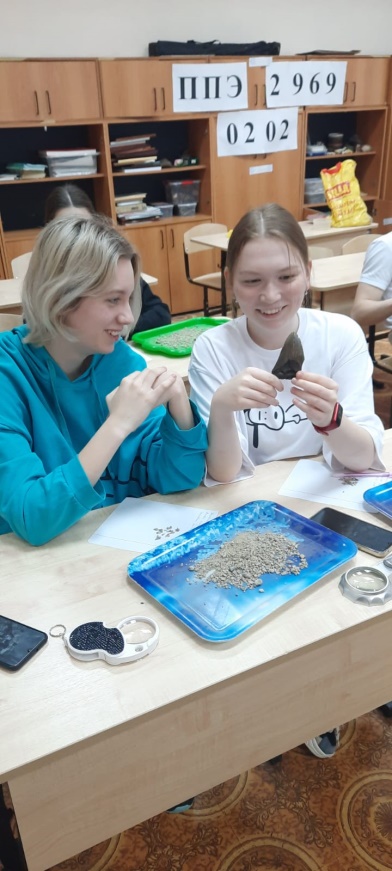 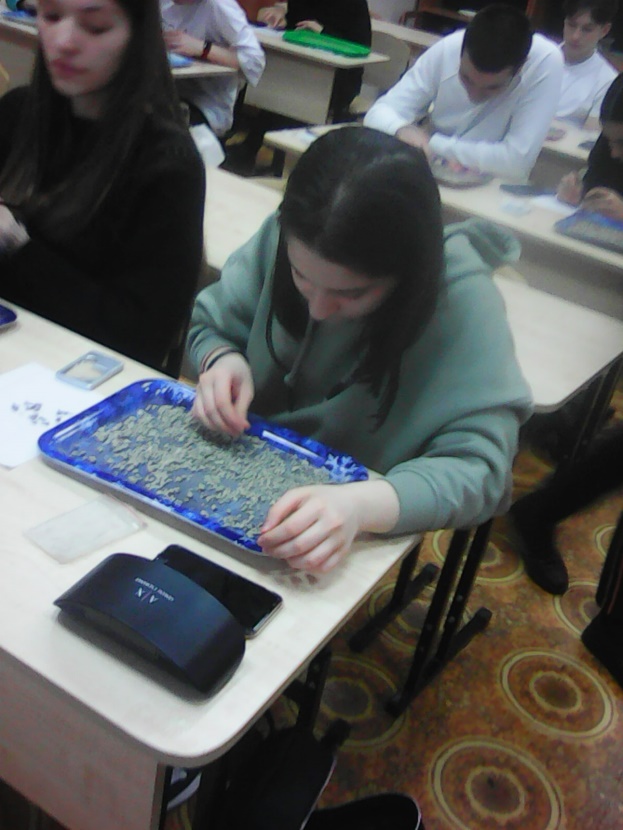